高校 情報 Ⅰ
情報化した社会
Chapter1：情報社会の問題解決
ワークショップ
レッスン1
[Speaker Notes: 今日の授業のテーマ：情報化した社会について
テーマへの導入：「情報社会」って聞いたことあるかな？「情報社会」から連想する言葉やイメージって何かあるかな？
「コンピュータ」「スマートフォン」「インターネット」といった言葉に持っていけるとよさそうです
—-------
社会 ＝「私たちの生活」「人間の共同生活」のように、
自分たちにも関係のあることだと実感しやすい言葉に置き換えて考えても良さそうです]
情報化した社会
単元：情報社会の問題解決
考えてみよう
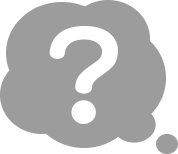 私たちの生活の中で・・・

インターネットにつながることで
できるようになったことは？
[Speaker Notes: 問いかけ：ネットワーク（インターネット）に繋がることでできることを考えてみよう！
問いかけの補足
インターネットを使わなくてもできるけど、使うことでより便利になることや、コンピュータやスマートフォンを使ってよくやることは何かあるかな？
回答が出てきた場合は1つ２つ拾ってあげるとよさそうです]
情報化した社会
単元：情報社会の問題解決
例えば ショッピング
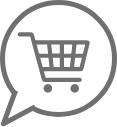 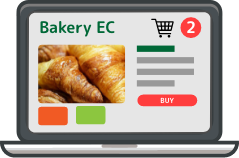 お店に行かなくても、自宅で買い物ができるように
[Speaker Notes: インターネットにつながることで、買い物の方法が変化しました。]
情報化した社会
単元：情報社会の問題解決
例えば テレビゲーム
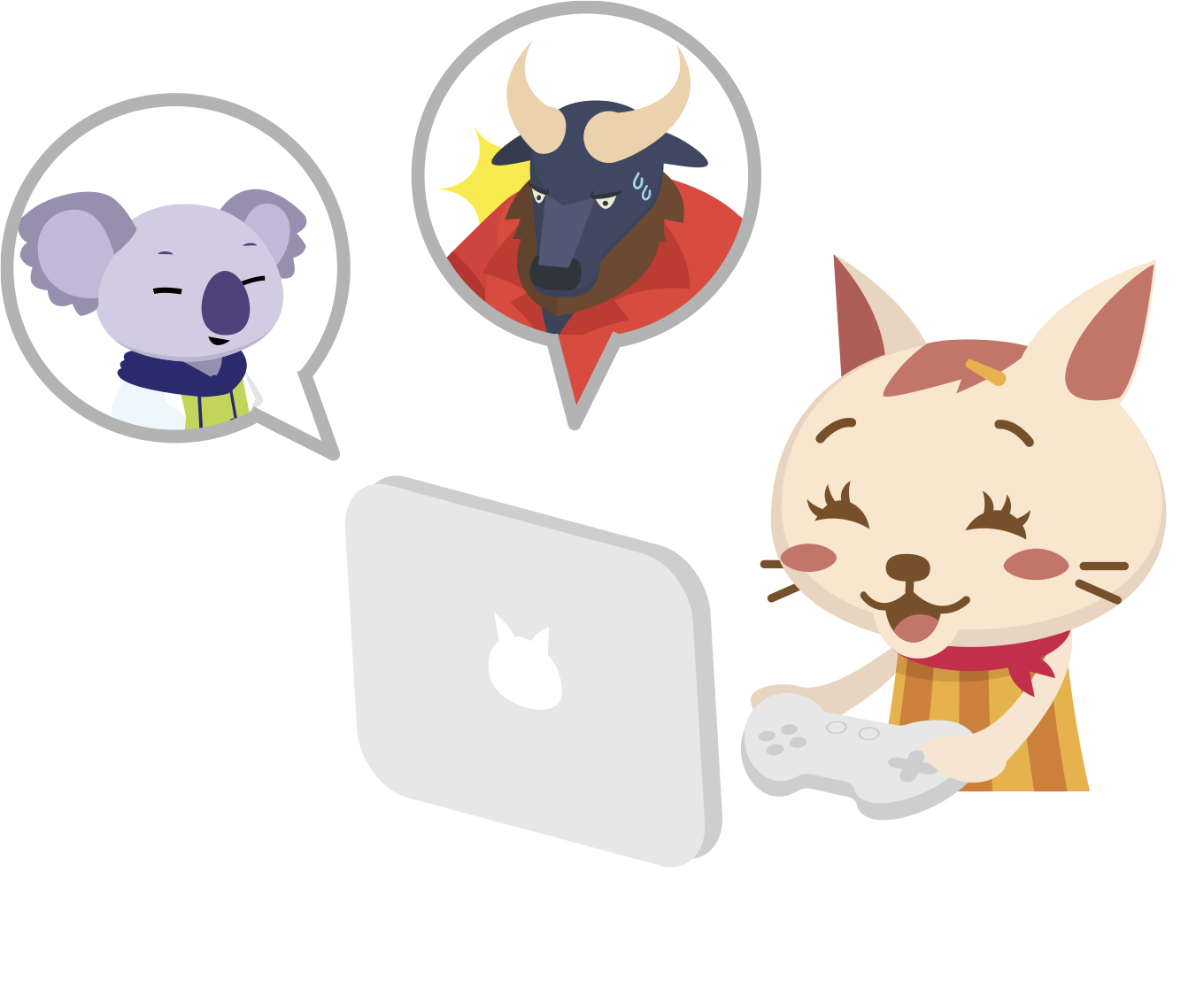 遠くにいる友達と一緒にゲームがプレイできるように
[Speaker Notes: インターネットにつながることで、ゲームの楽しみ方が変化しました。]
情報化した社会
単元：情報社会の問題解決
情報社会の便利なサービス
ネット
ショッピング
SNS
メタバース
（仮想空間）
オンライン
ゲーム
電子マネー
音楽の配信
動画の配信
チケットの
オンライン予約
ICカード
[Speaker Notes: 下記は、具体的なサービスや利用例です
1つ1つの説明はしなくても良さそうですが、興味ありそうなテーマがあったら簡単に触れる場合の参考までに
—
ネットショッピング
Amazon、楽天　など
通話・メッセージ
メール、LINE、SNSのダイレクトメール（DM)　など
SNS
Instagram、Twitter、Facebook　など
ICカード
電車などの交通機関の利用、コンビニで買い物　など
音楽アプリ
Apple Music、Spotify　など
動画の視聴・配信
YouTube、 Netflix　など
ゲーム
対戦やチャットができるようなオンラインゲーム（MMORPG）など
「フォートナイト」というオンラインゲーム では、アーティストの米津玄師さんがバーチャルイベントを開催するなど
メタバース
（まだ浸透していないけれど、情報社会がさらに進化してこんな世界が当たり前になるかも…という先取りの例）
意味：ネット上の仮想空間やサービスのこと
AR（拡張現実）・VR（仮想現実）の端末を使い、人々とつながれる
プラットフォーム：cluster（クラスター）など
イメージ：映画だと「サマーウォーズ」「竜とそばかすの姫」「ソードアート・オンライン」などの世界観が近い
補足
インターネットを使わなくてもできるけど、使うことでより便利になることや生活の中で使うのが当たり前になっていることもある]
情報化した社会
単元：情報社会の問題解決
情報社会の便利なサービス
ネット
ショッピング
SNS
メタバース
（仮想空間）
生活する上で欠かせないサービスに
オンライン
ゲーム
電子マネー
音楽の配信
動画の配信
チケットの
オンライン予約
ICカード
[Speaker Notes: インターネットを使わなくてもできるけど、使うことでより便利になったり、
生活の中で使うのが当たり前になっているサービスが多いです。]
情報化した社会
単元：情報社会の問題解決
情報社会の便利なサービス
テクノロジーの進歩によって
私たちの生活は便利になってきた
情報化した社会
単元：情報社会の問題解決
考えてみよう
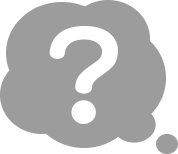 これから先に起こる変化は
どんなものだろう？
[Speaker Notes: インターネットの普及により、生活がどんどん便利に変化してきています。
これから先にはどんな変化があるのでしょうか？
レッスンの中でヒントになる考え方を紹介しています。
まずは、ライフイズテックレッスンを使って]
レッスンをはじめよう
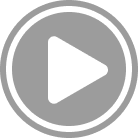 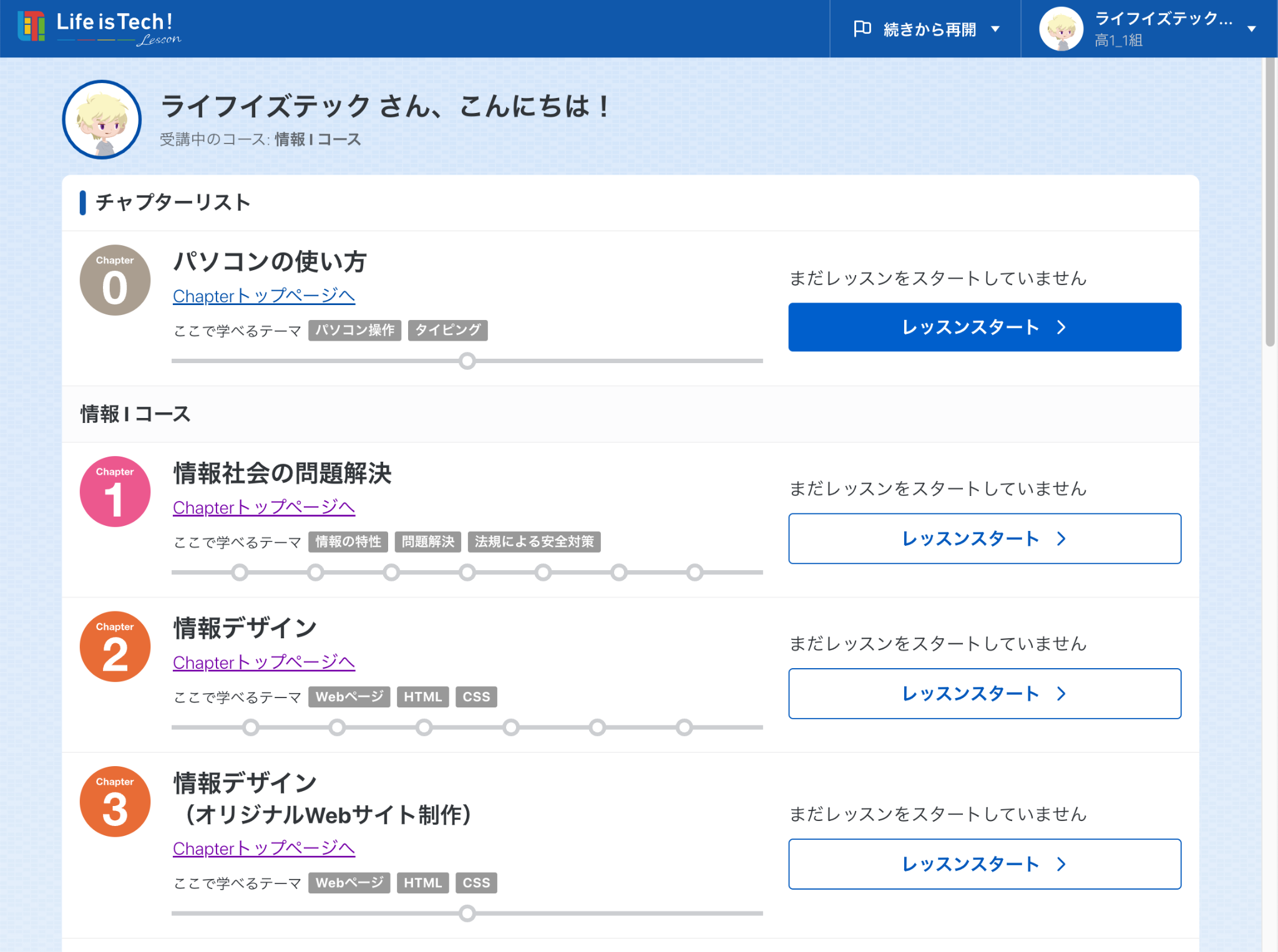 レッスンスタートを
クリックします
レッスンをはじめよう
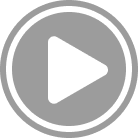 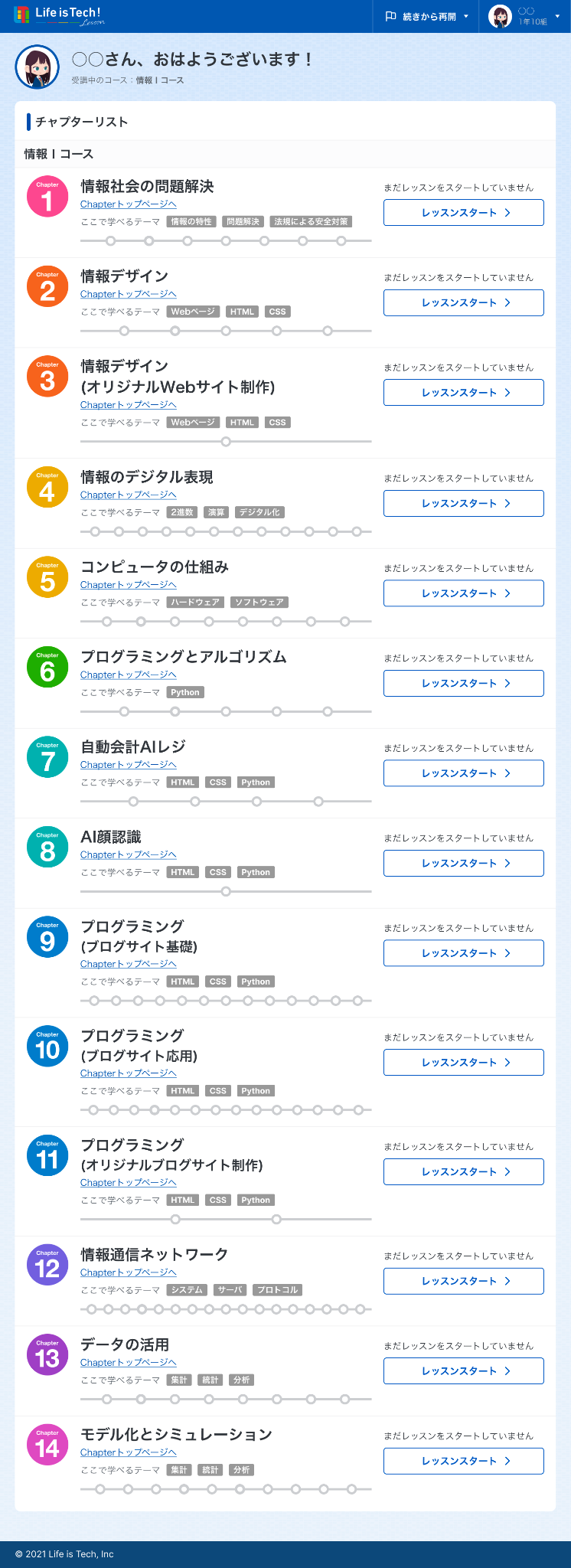 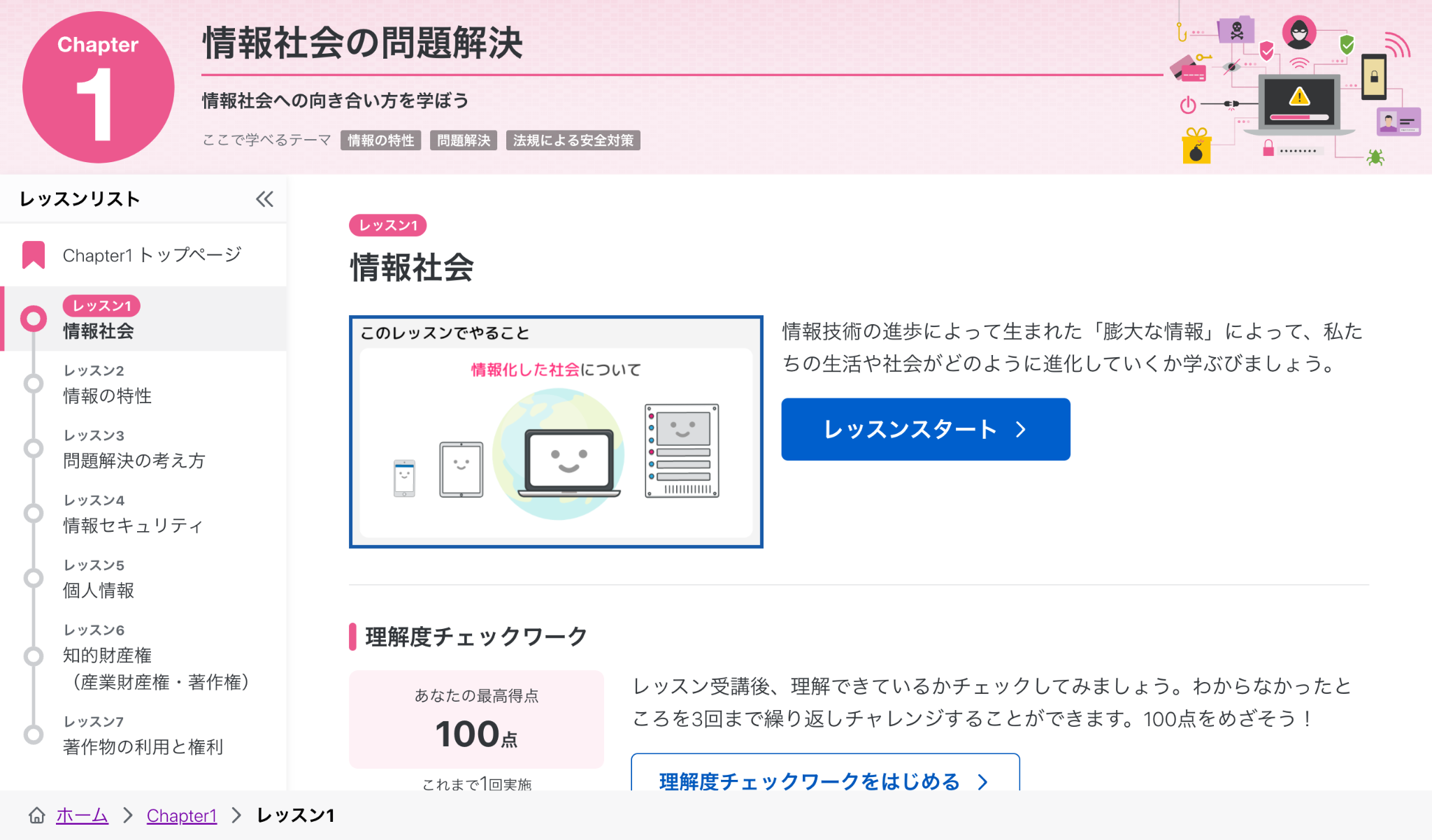 サイドメニューから、
レッスンスタートを
クリックします
レッスン1
情報社会
を選択してください。
情報化した社会
単元：情報社会の問題解決
1
レッスンをはじめよう
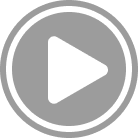 授業の範囲
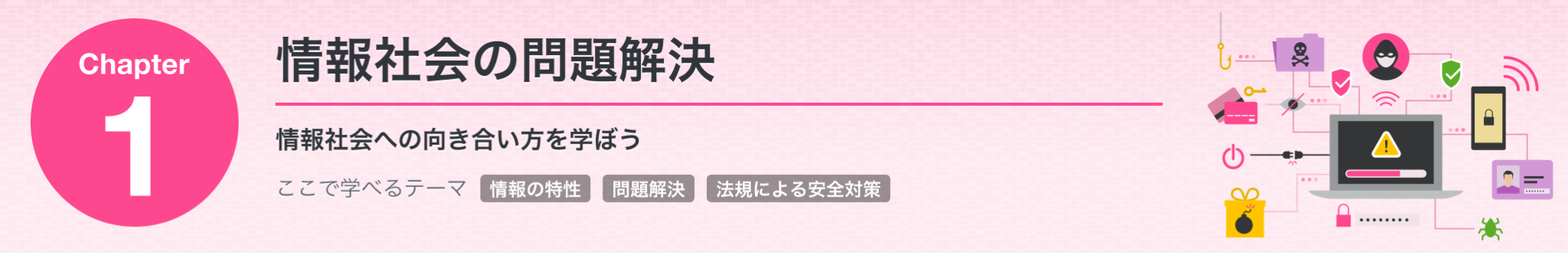 情報社会
レッスン1
情報社会ワークショップ
ワークショップ
[Speaker Notes: 1：情報社会
—
情報技術の進歩によって生まれた「膨大な情報」によって、
私たちの生活や社会がどのように進化していくか学びましょう。]
情報化した社会
単元：情報社会の問題解決
レッスンの内容を振り返ろう
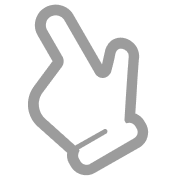 情報化した社会
単元：情報社会の問題解決
情報社会
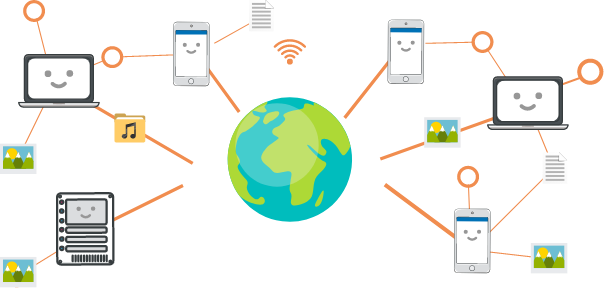 コンピュータやスマートフォン、インターネットの普及によって
世界中がネットワークで繋がっている社会
情報化した社会
単元：情報社会の問題解決
1
情報社会の便利なサービス
ネット
ショッピング
SNS
メタバース
（仮想空間）
オンライン
ゲーム
電子マネー
音楽の配信
動画の配信
チケットの
オンライン予約
ICカード
情報化した社会
単元：情報社会の問題解決
情報社会の便利なサービス
ネット
ショッピング
SNS
メタバース
（仮想空間）
生活する上で欠かせないサービス
オンライン
ゲーム
電子マネー
音楽の配信
動画の配信
チケットの
オンライン予約
ICカード
情報化した社会
単元：情報社会の問題解決
1
情報社会の便利なサービス
ネット
ショッピング
SNS
メタバース
（仮想空間）
情報をやりとりすることで実現
オンライン
ゲーム
電子マネー
音楽の配信
動画の配信
チケットの
オンライン予約
ICカード
[Speaker Notes: 私たちの生活に欠かせないこれらのサービスは、
すべて情報をインターネットでやりとりできるようになって生まれたものです。]
情報化した社会
単元：情報社会の問題解決
ビッグデータ
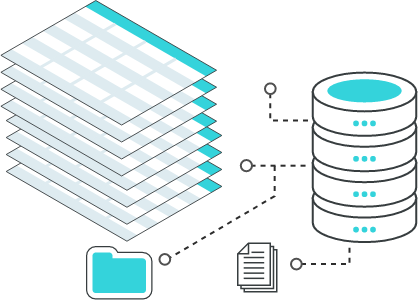 情報技術の進歩によって生まれた「膨大なデータ」
[Speaker Notes: やりとりするデータは膨大です。

ビッグデータの活用方法
ネットショッピングや、音楽アプリ、動画サービスなどで表示される「おすすめ」はサービスを使っているたくさんの人の利用履歴といったデータを使っている]
情報化した社会
単元：情報社会の問題解決
1
超スマート社会
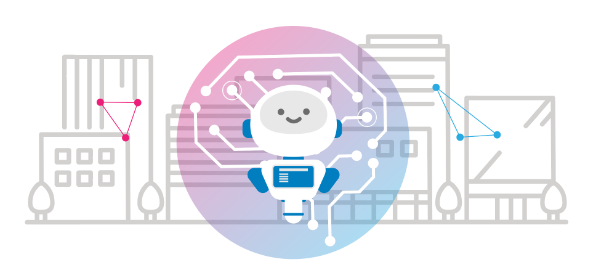 ロボットやAIを利活用する社会
[Speaker Notes: これから先に起こる変化のヒントになる考え方です。

超スマート社会（Sciety5.0）
情報社会に続く新たな社会
AI（人工知能）や、ロボット、メタバース（仮想空間）が私たちの生活の中でもっと当たり前に使われるようになると超スマート社会に近づくかも？]
情報化した社会
単元：情報社会の問題解決
1
Society5.0
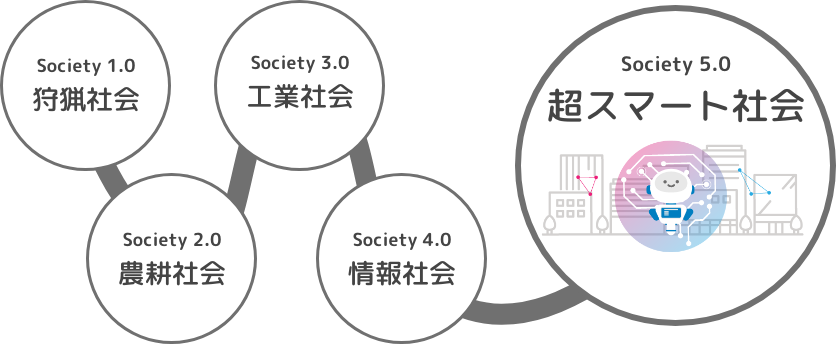 私たちはより良い社会を目指して、進化し続けている
情報化した社会
単元：情報社会の問題解決
レッスンの内容を振り返ろう
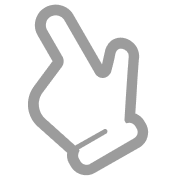 高校 情報 Ⅰ
Chapter1：情報社会の問題解決
情報社会ワークショップ
範囲：
レッスン1
ワークショップの手引き
このWSでは、社会の変化を読み解きながら、情報 I を学ぶ理由について生徒に気づいてもらいます。
Step 3
求められる力を考える
Step 4
情報 I を学ぶ理由に気づいてもらう
Step 2
技術革新を考える
Step 1
社会の変化を学んでもらう
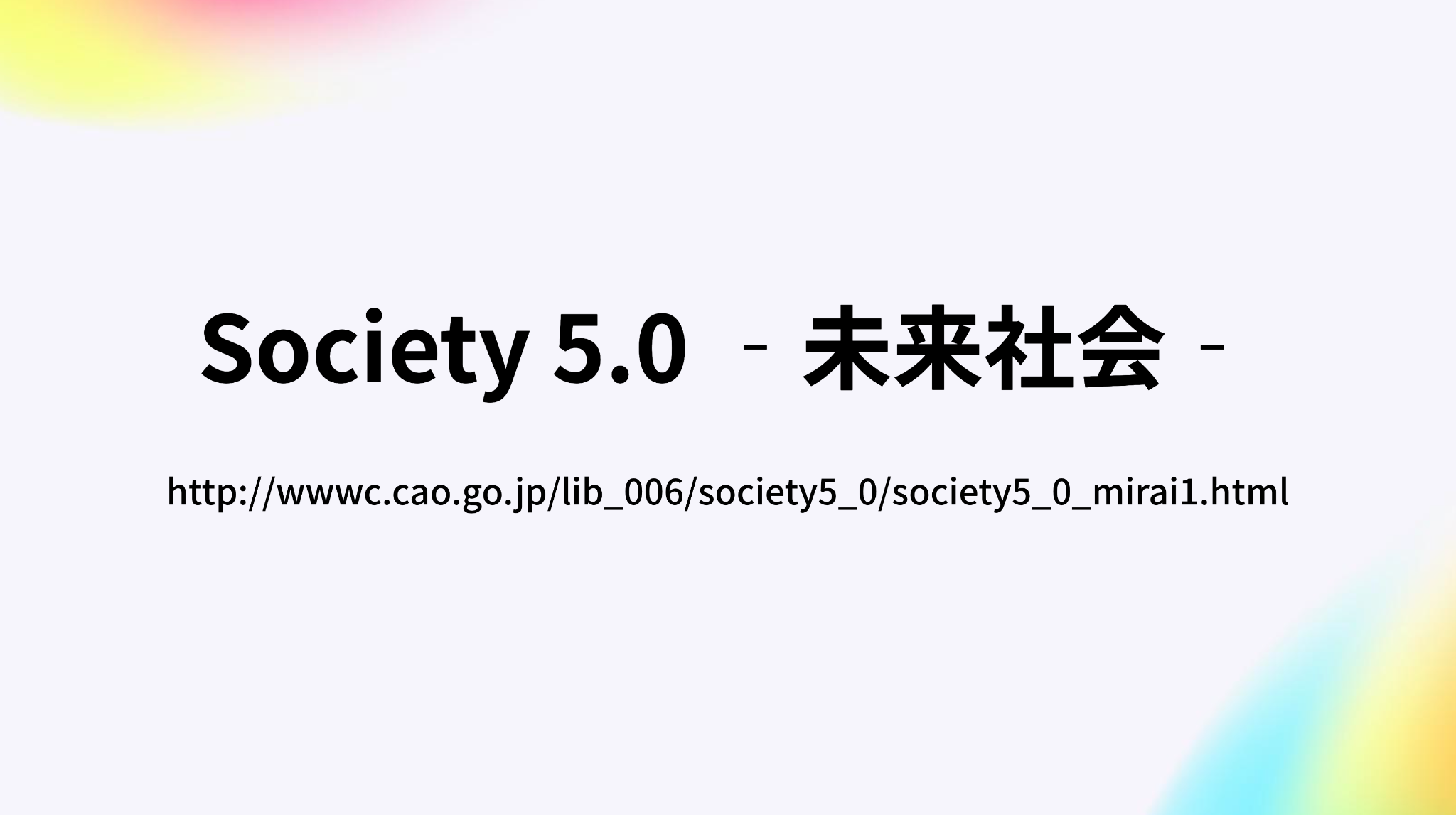 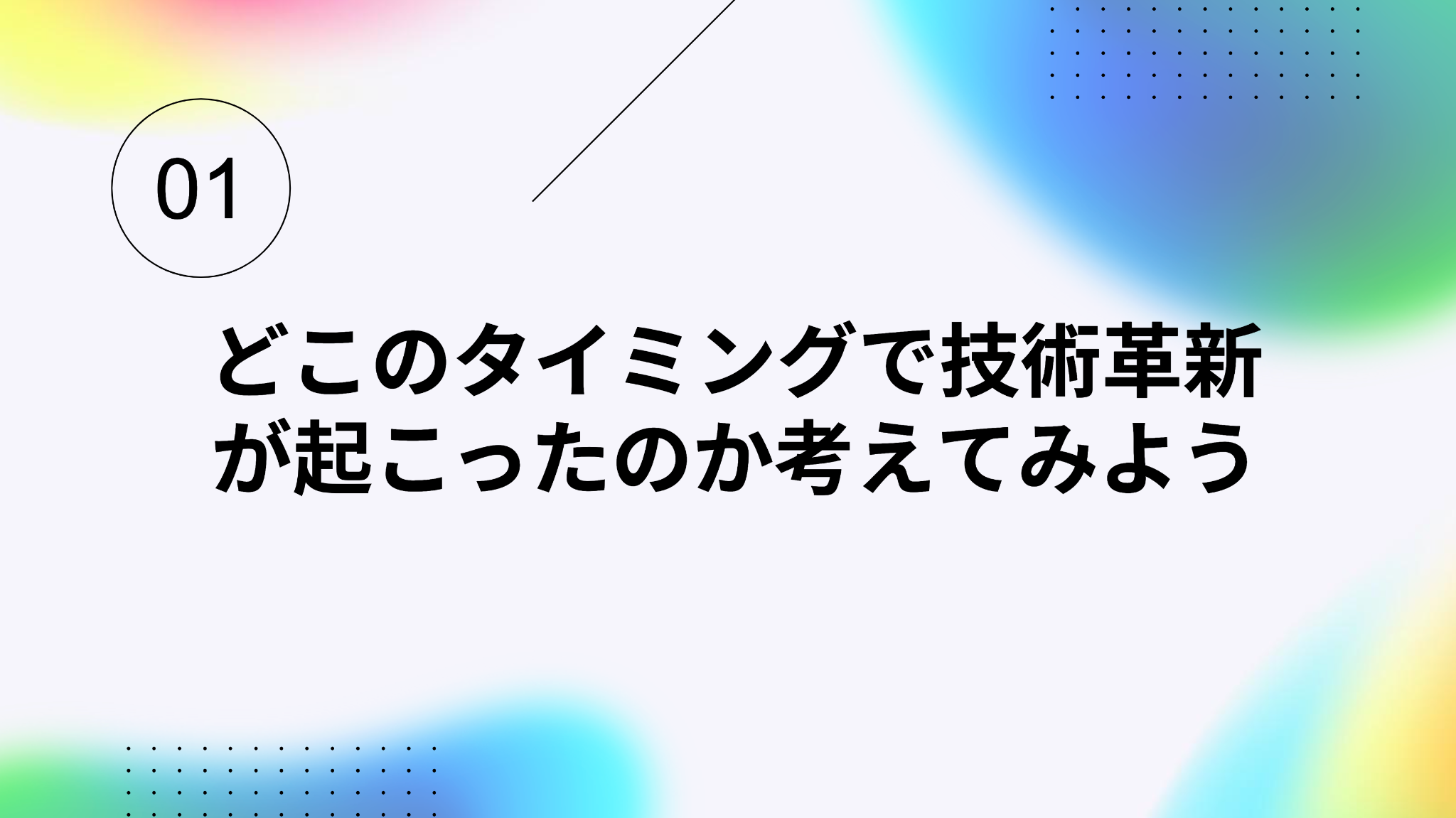 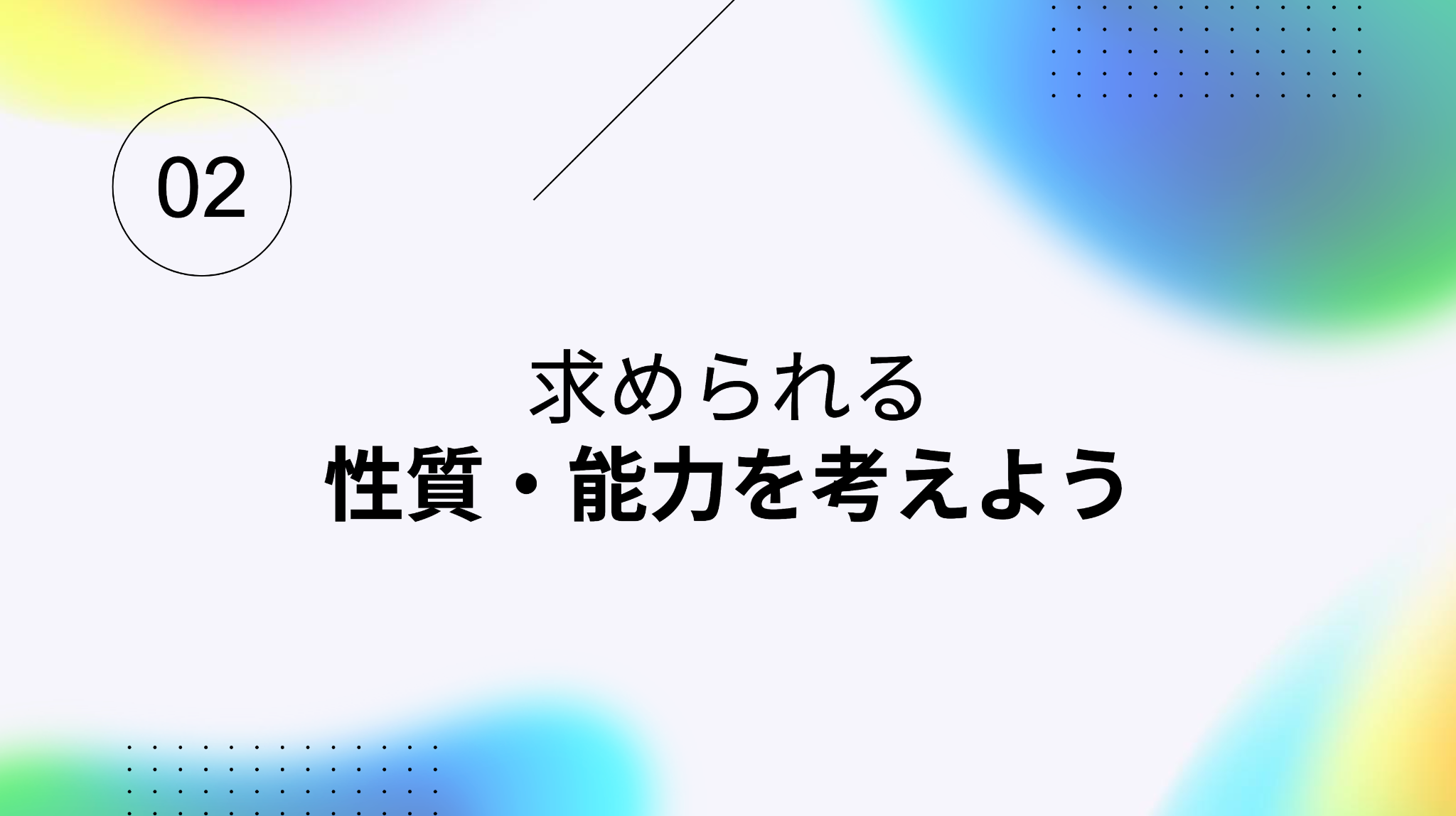 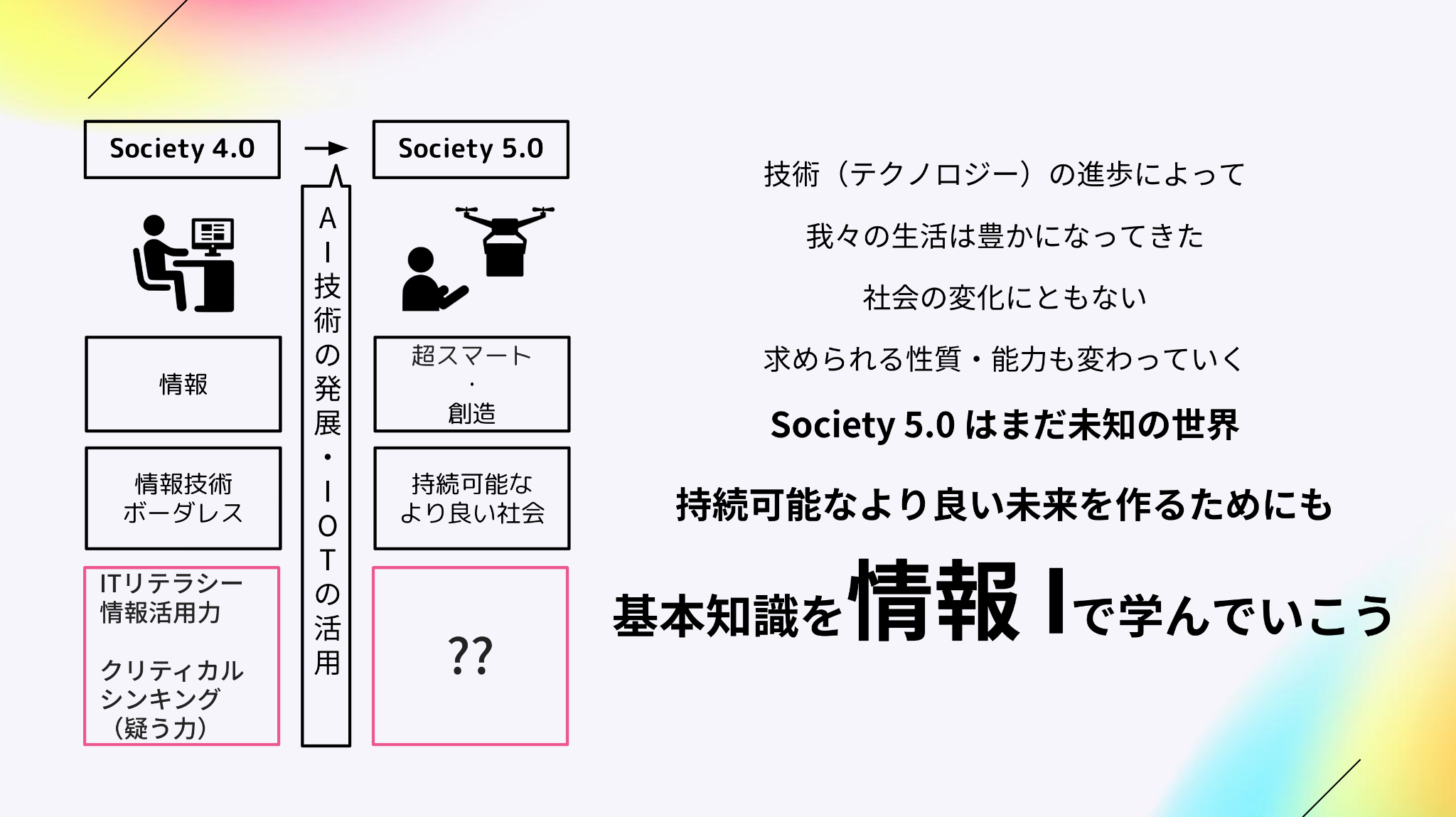 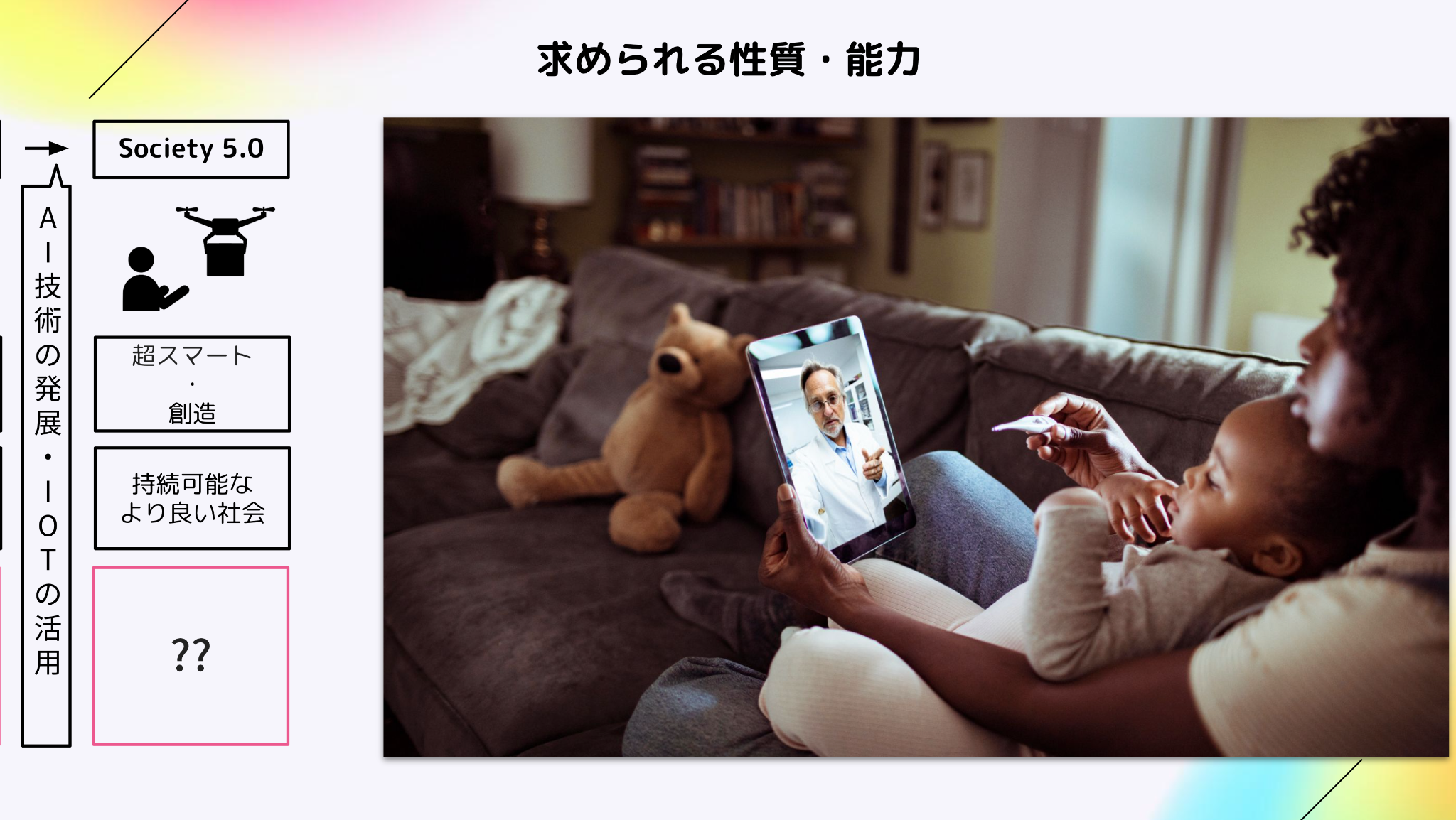 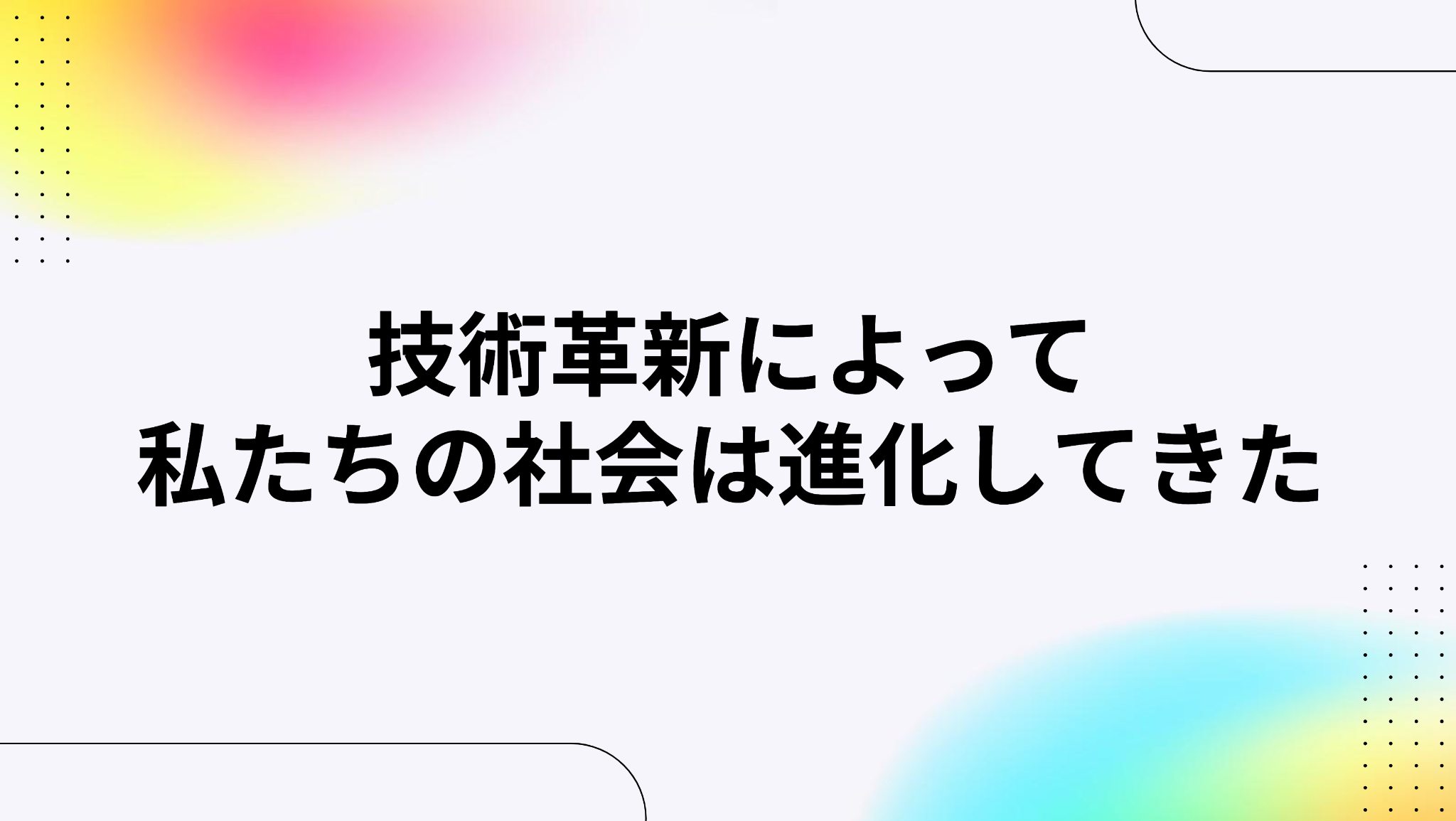 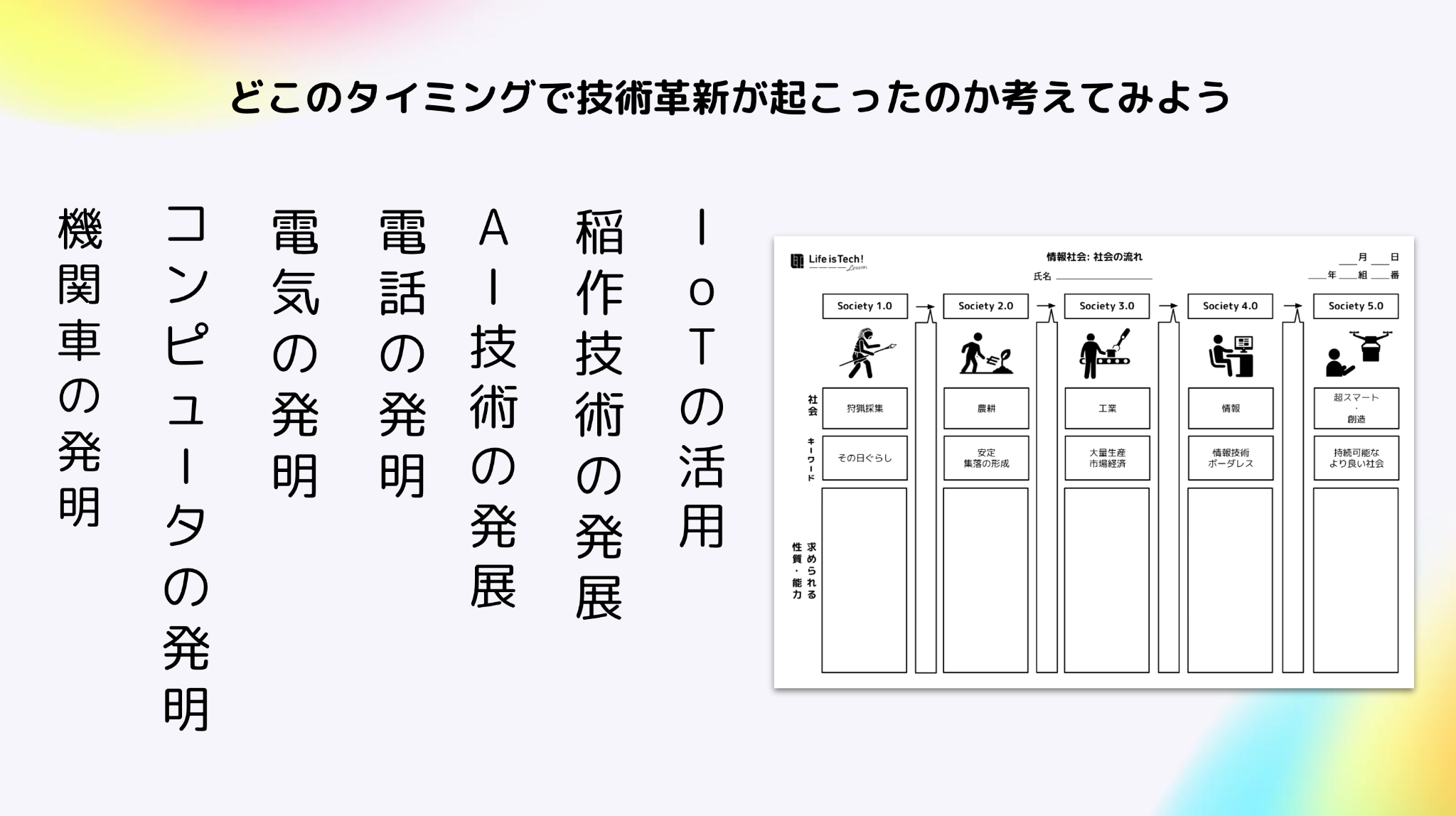 Society 5.0はまだ未知の世界であること、またより良い未来を作るためにも基本知識を情報 Iで学ぶ必要があることに気づいてもらいます。
各社会で求められる性質・能力を考えてもらいます。正解はありません。
生徒から意見を引き出しながら回答例を見せていきます。
どのタイミングで技術革新が起こったのかを候補から生徒が思う正しい位置にはめ込んでもらいます。
生徒数名に発表させてから回答例を見せていきます。
Society 1.0 ~ 5.0を紹介する動画を見ながら技術革新によって社会が変化していることを学んでもらいます。
ワークショップの手引き
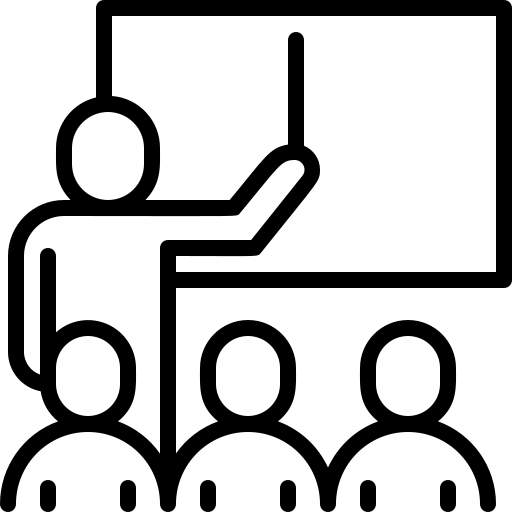 ①  内閣府のSociety 5.0 の動画を見せる
②  技術革新によって社会は進化したことを説明
8分
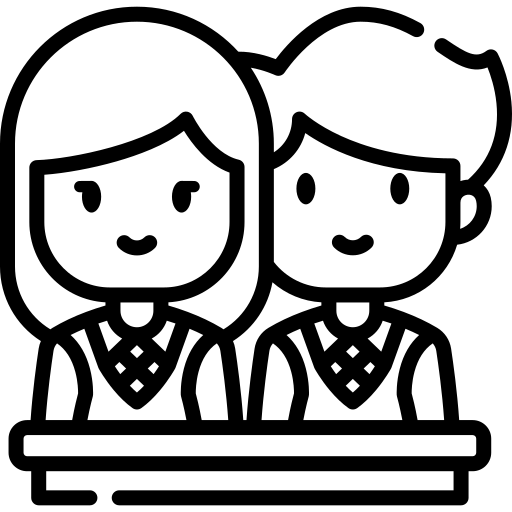 ③  技術革新のタイミングを考える
5分
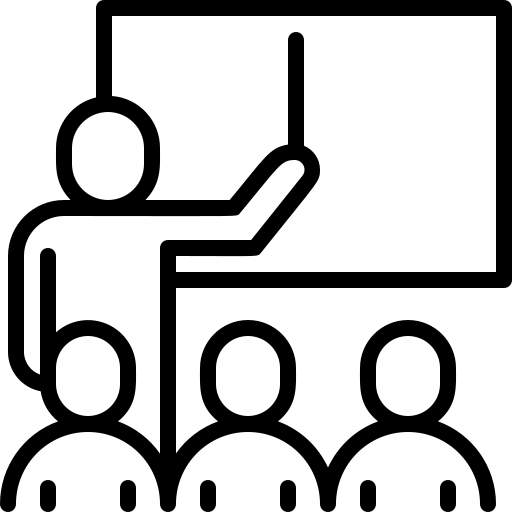 3分
④  生徒に発表させた後、記入例を紹介
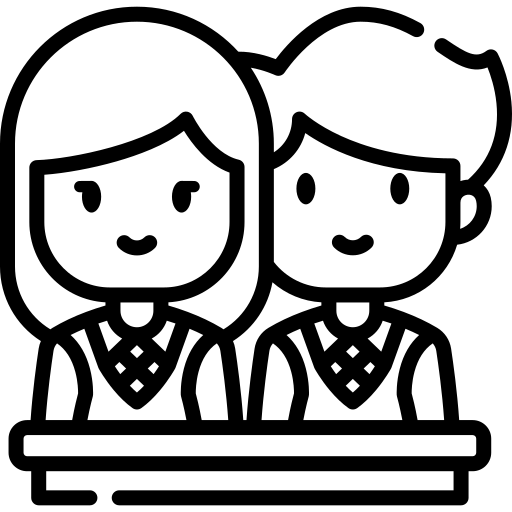 10分
⑤  求められる性質・能力を考える
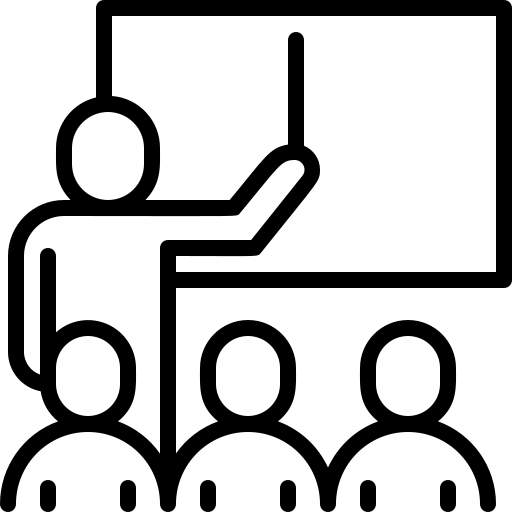 10分
⑥  生徒から意見を引き出しながら記入例を紹介
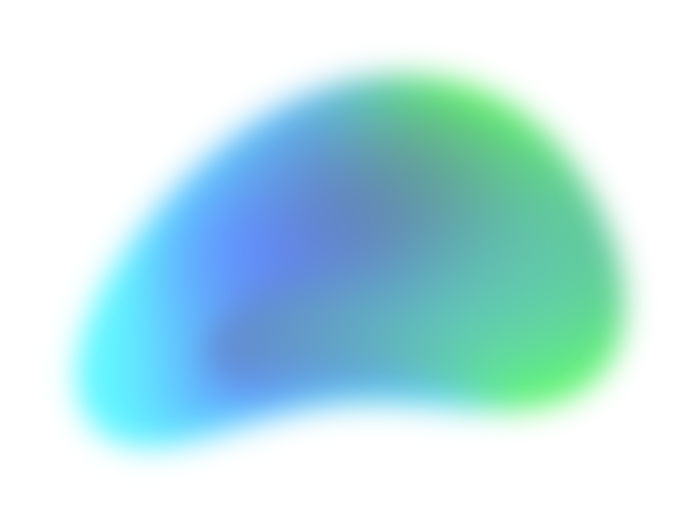 情報社会ワークショップ
社会の流れ
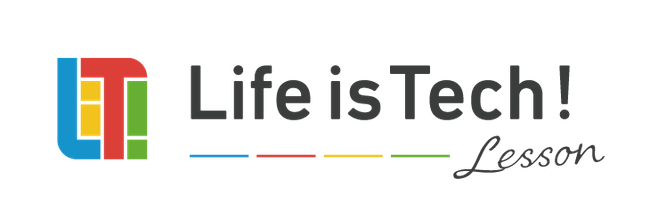 Society 5.0 ‐未来社会‐
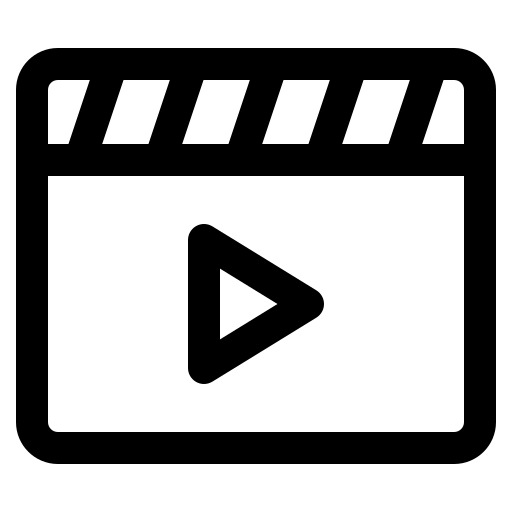 http://wwwc.cao.go.jp/lib_006/society5_0/society5_0_mirai1.html
[Speaker Notes: 内閣府の動画
http://wwwc.cao.go.jp/lib_006/society5_0/society5_0_mirai1.html]
技術革新によって
私たちの社会は進化してきた
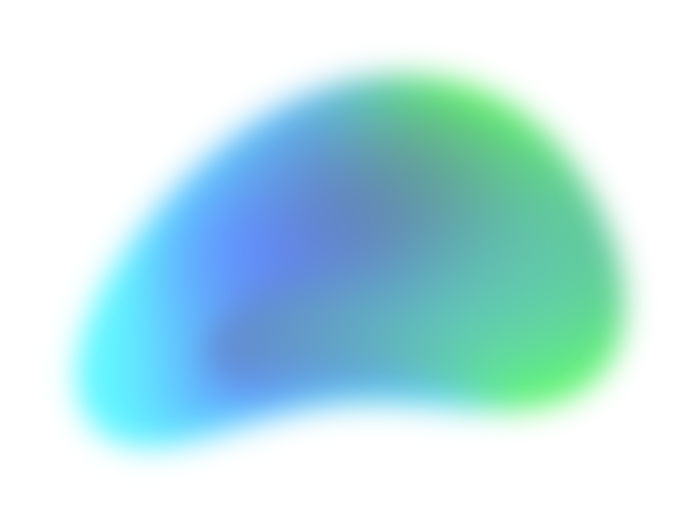 01
どこのタイミングで技術革新が起こったのか考えてみよう
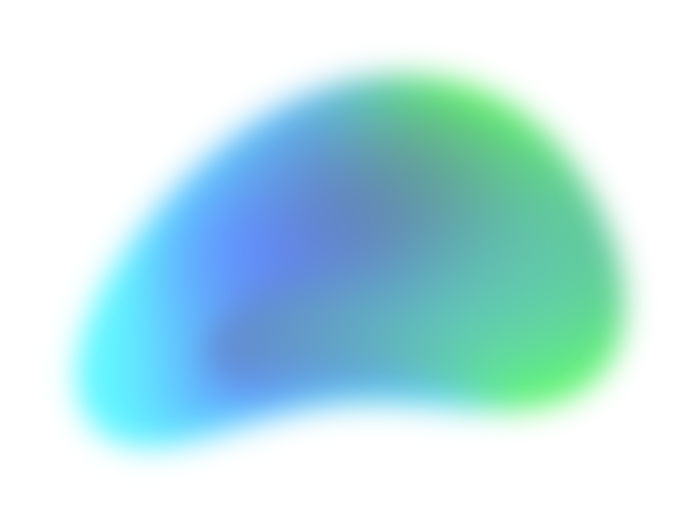 どこのタイミングで技術革新が起こったのか考えてみよう
Society 1.0
zoomで
WSを送付
Society 2.0
Society 3.0
Society 4.0
Society 5.0
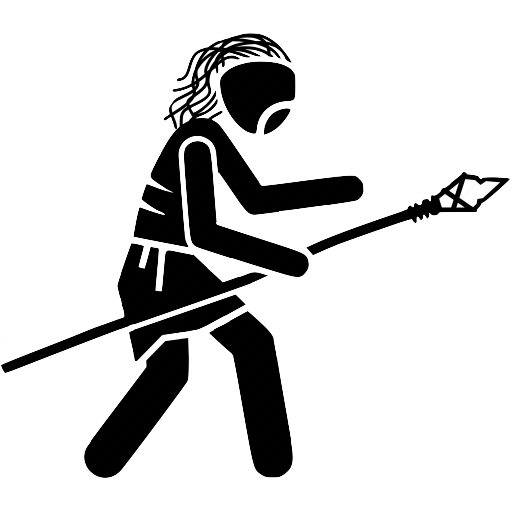 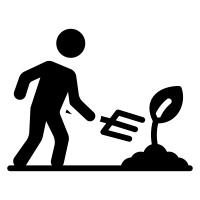 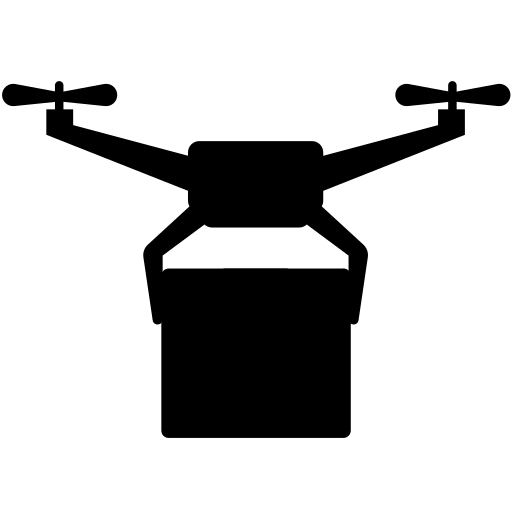 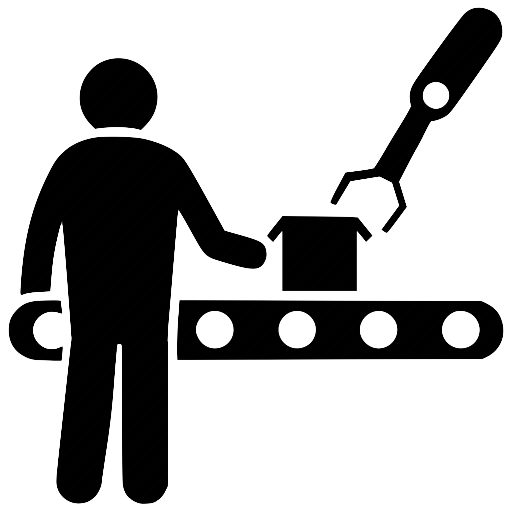 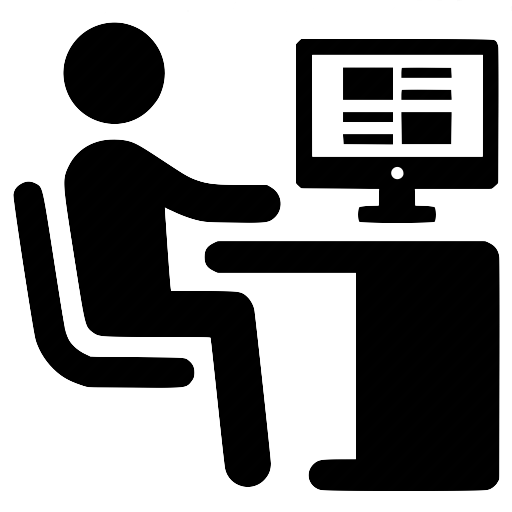 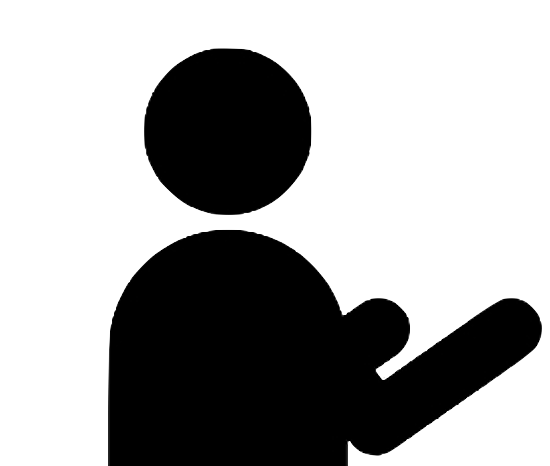 社
会
狩猟採集
農耕
工業
情報
超スマート
・
創造
キIワIド
その日ぐらし
安定
集落の形成
大量生産
市場経済
情報技術
ボーダレス
持続可能な
より良い社会
資
質
・
能
力
求められる
どこのタイミングで技術革新が起こったのか考えてみよう
コ
ン
ピ
ュ
I
タ
の
発
明
A
I
技
術
の
発
展
I
o
T
の
活
用
機
関
車
の
発
明
電気の発明
電話の発明
稲
作
技
術
の
発
展
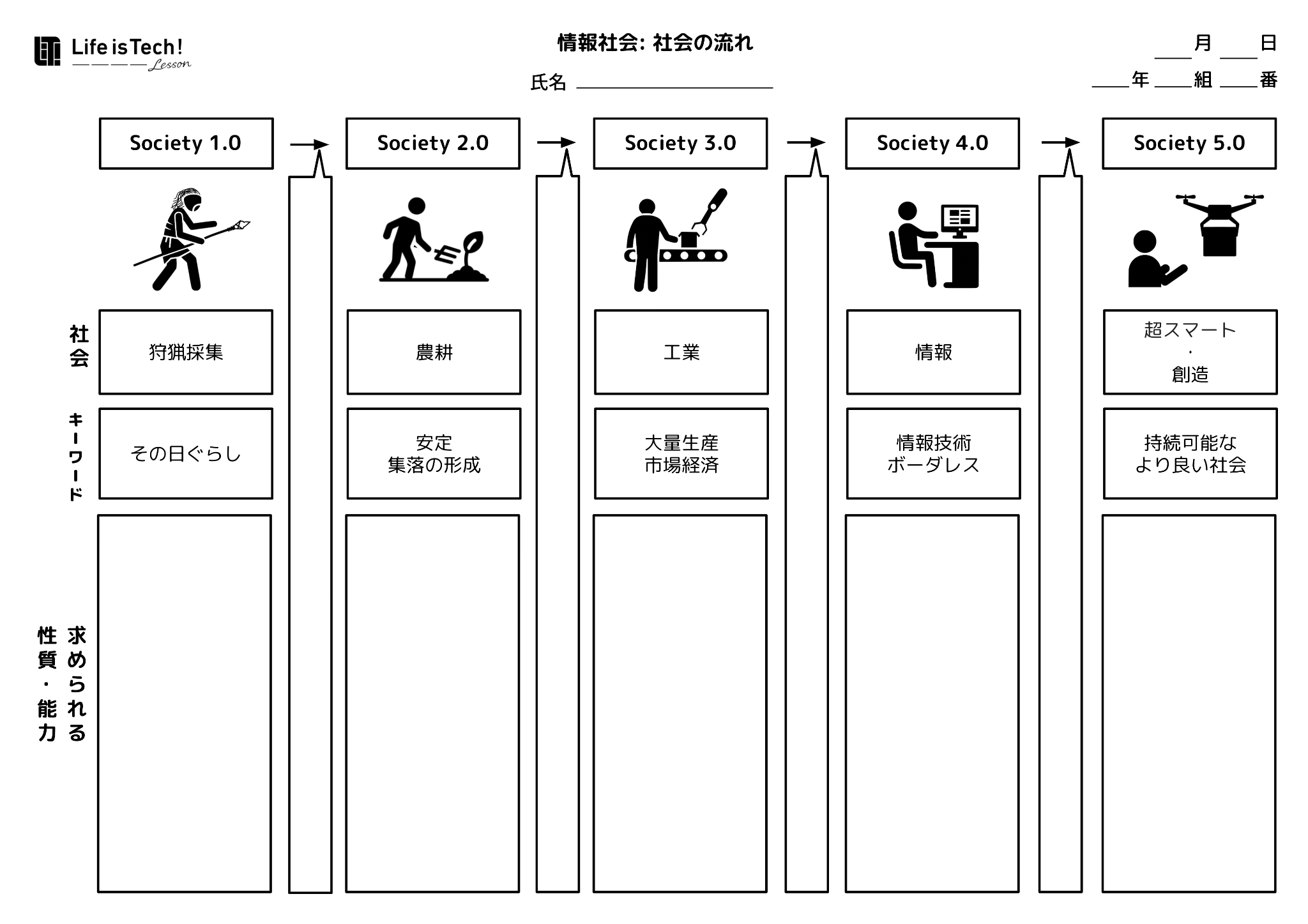 回答
Society 1.0
Society 2.0
Society 3.0
Society 4.0
Society 5.0
コ
ン
ピ
ュ
I
タ
の
発
明
稲
作
技
術
の
発
展
機
関
車
の
発
明
・電気の発明
・電話の発明
A
I
技
術
の
発
展
・
I
o
T
の
活用
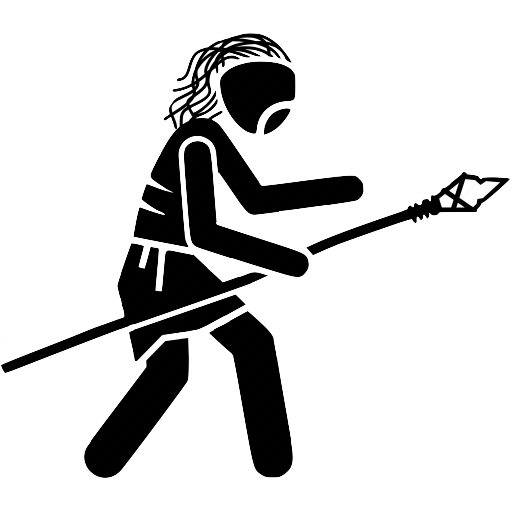 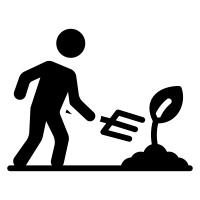 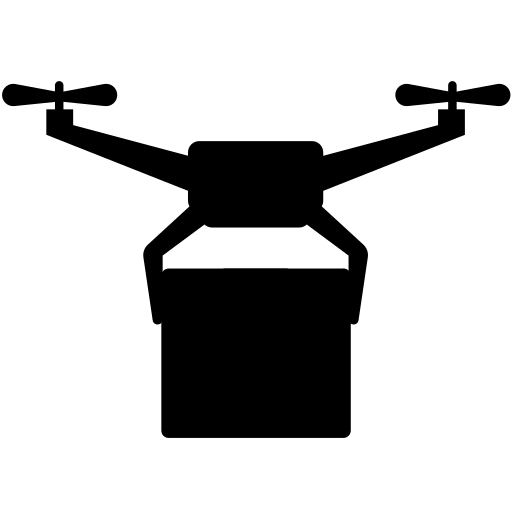 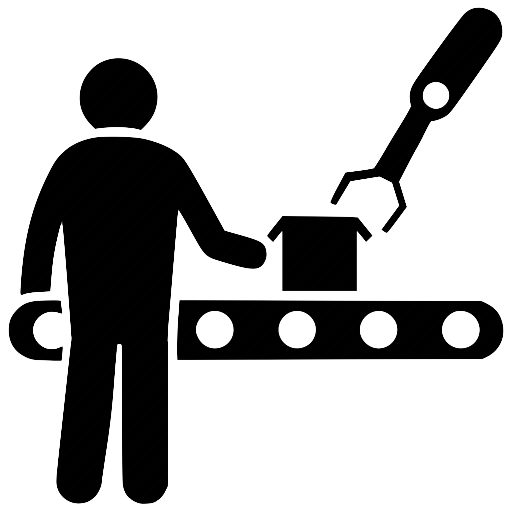 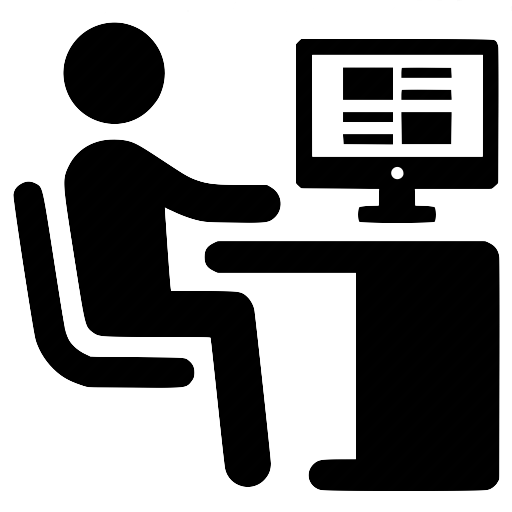 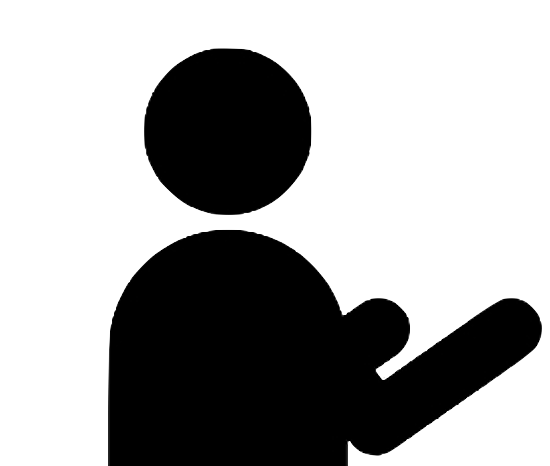 社
会
狩猟採集
農耕
工業
情報
超スマート
・
創造
キIワIド
その日ぐらし
安定
集落の形成
大量生産
市場経済
情報技術
ボーダレス
持続可能な
より良い社会
資
質
・
能
力
求められる
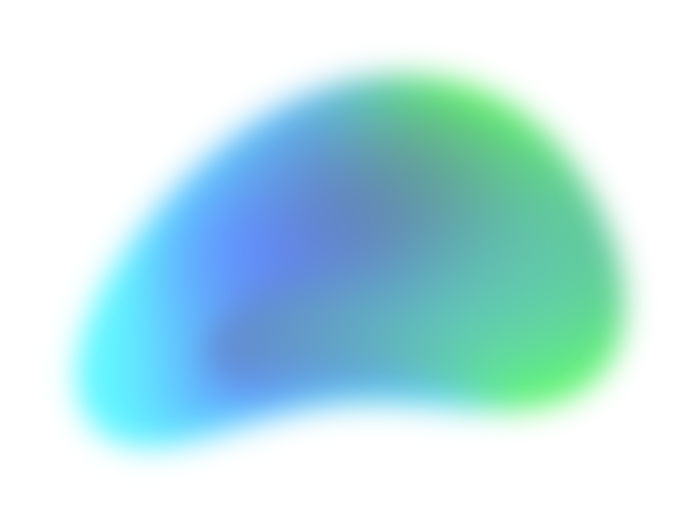 02
求められる
資質・能力を考えよう
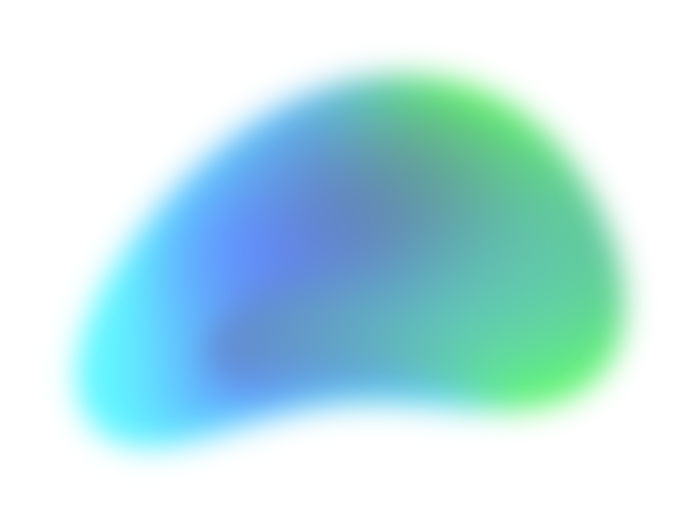 社会のあり方によって
人間に求められる力も変化する
求められる資質・能力を考えよう
Society 1.0
Society 2.0
Society 3.0
Society 4.0
Society 5.0
コ
ン
ピ
ュ
I
タ
の
発
明
稲
作
技
術
の
発
展
機
関
車
の
発
明
・電気の発明
・電話の発明
A
I
技
術
の
発
展
・
I
o
T
の
活用
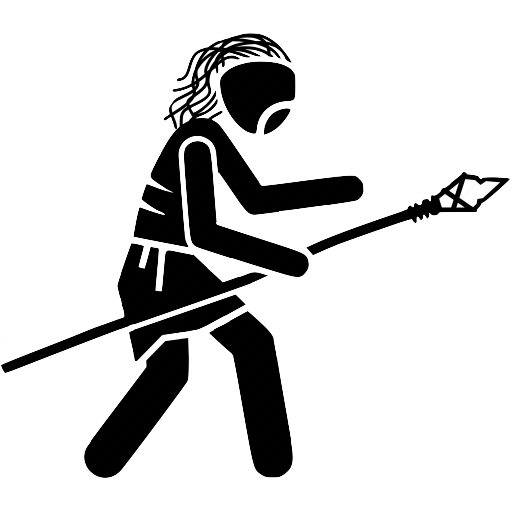 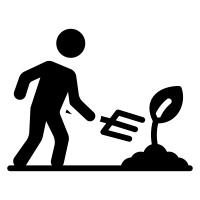 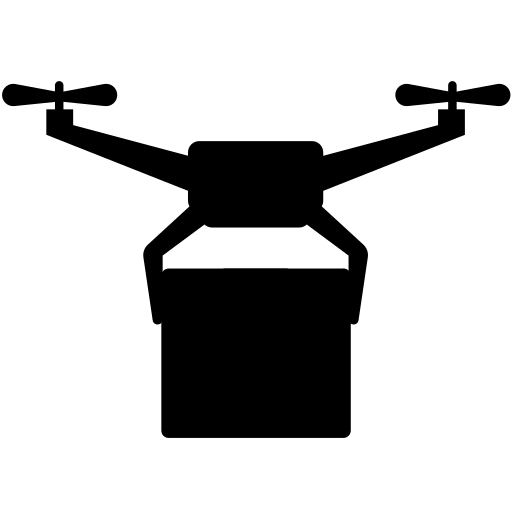 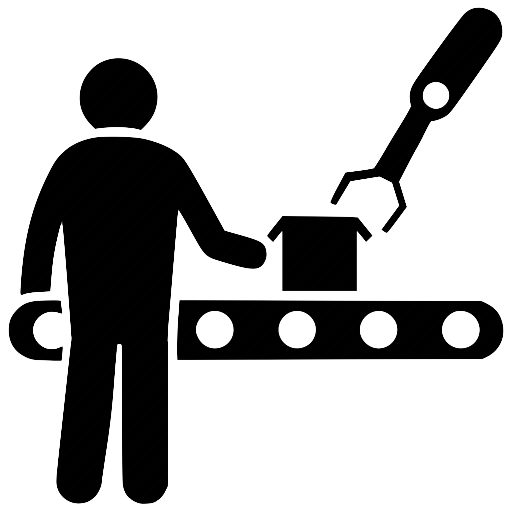 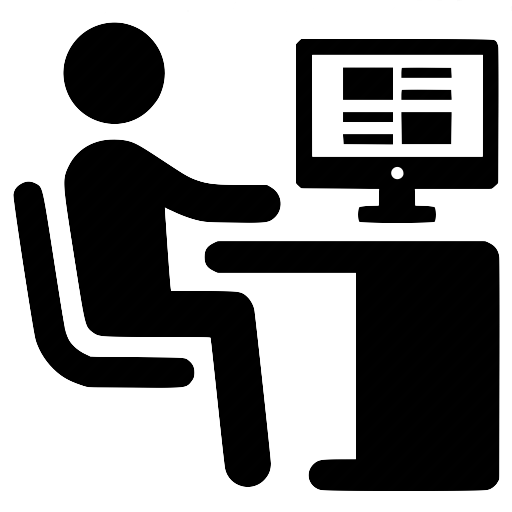 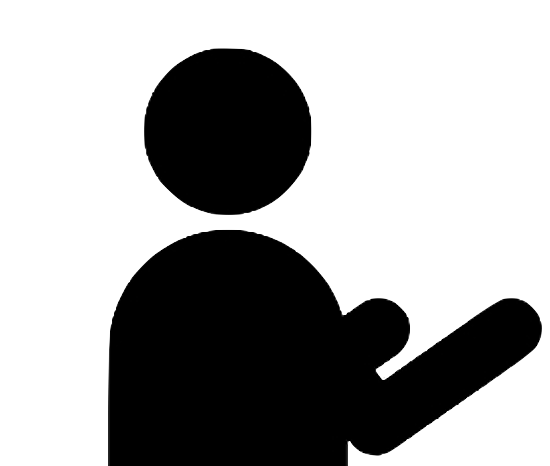 社
会
狩猟採集
農耕
工業
情報
超スマート
・
創造
キIワIド
その日ぐらし
安定
集落の形成
大量生産
市場経済
情報技術
ボーダレス
持続可能な
より良い社会
資
質
・
能
力
求められる
なぜ必要なのかも合わせて書こう！
回答例
求められる資質・能力
Society 1.0
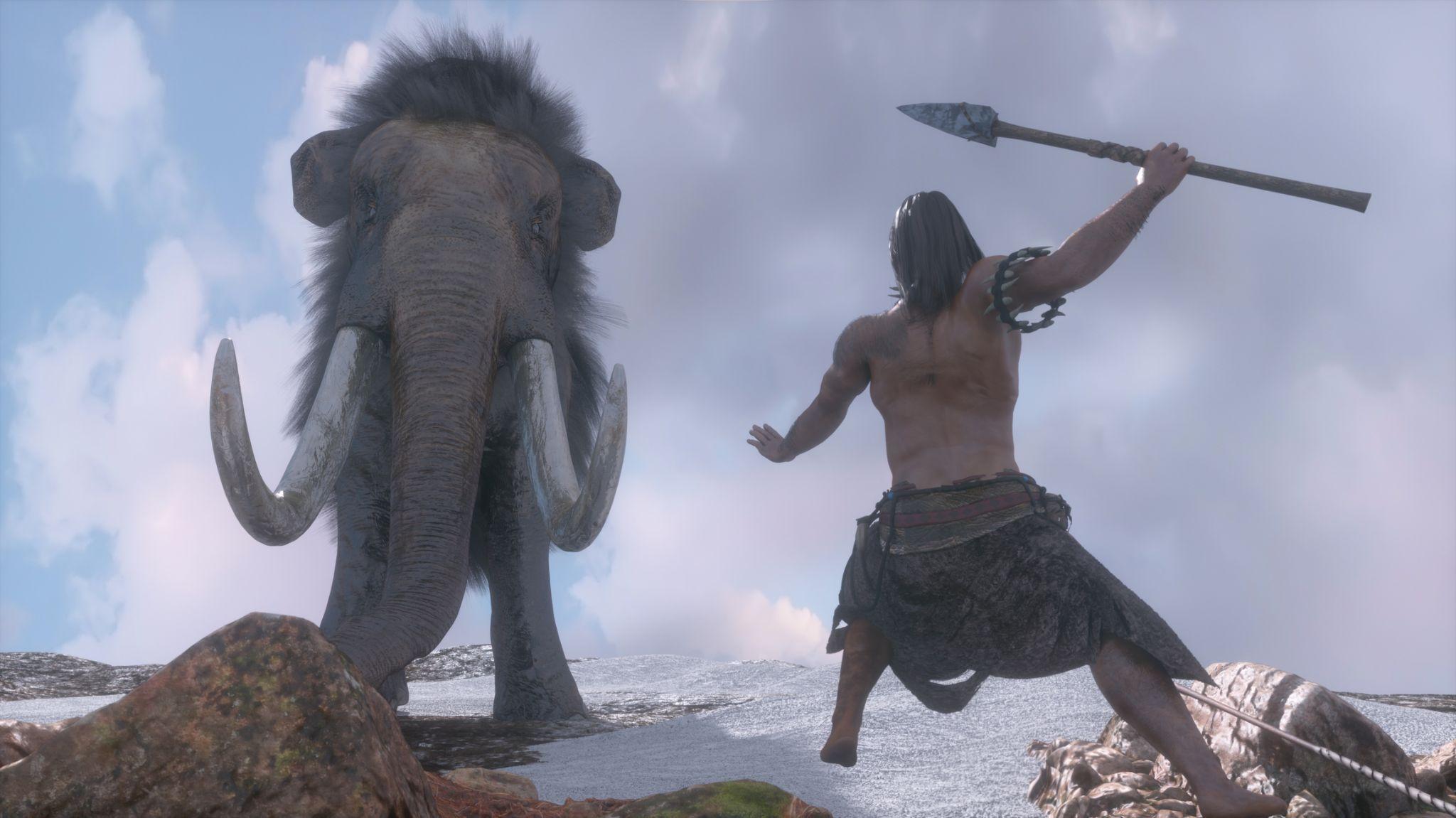 Society 2.0
稲
作
技
術
の
発
展
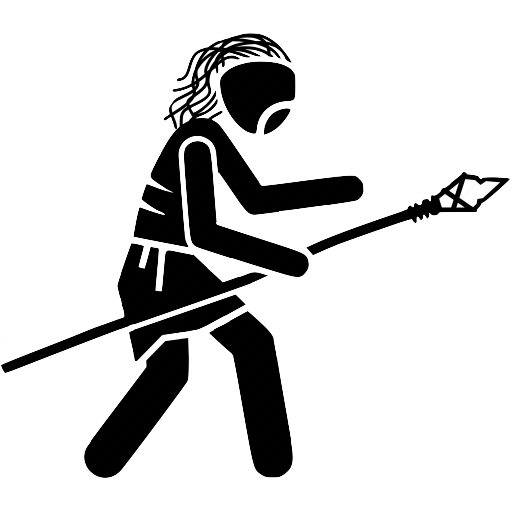 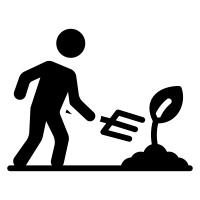 社
会
狩猟採集
農耕
キIワIド
その日ぐらし
安定
・
集落の形成
資
質
・
能
力
求められる
求められる資質・能力
Society 1.0
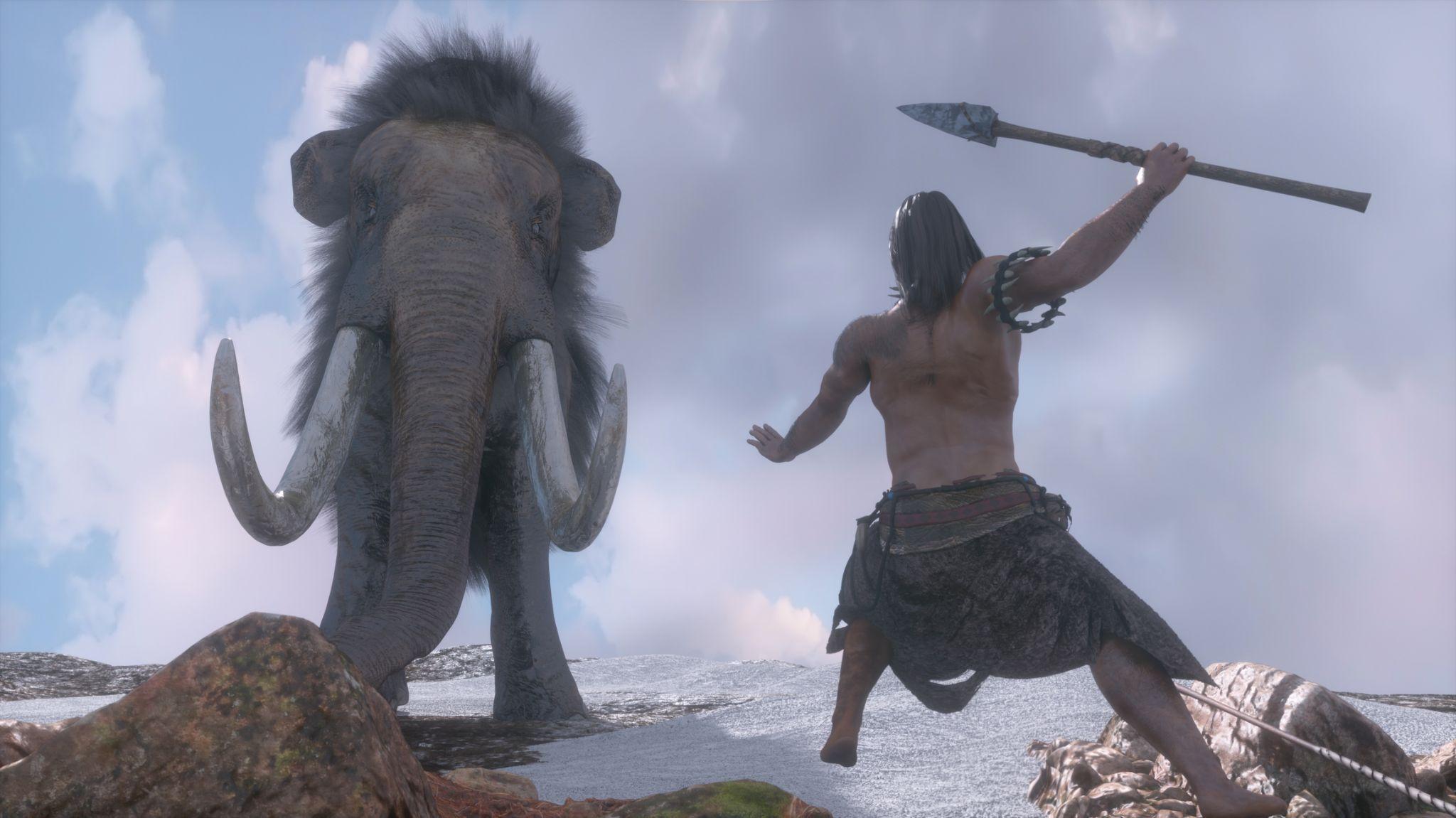 Society 2.0
稲
作
技
術
の
発
展
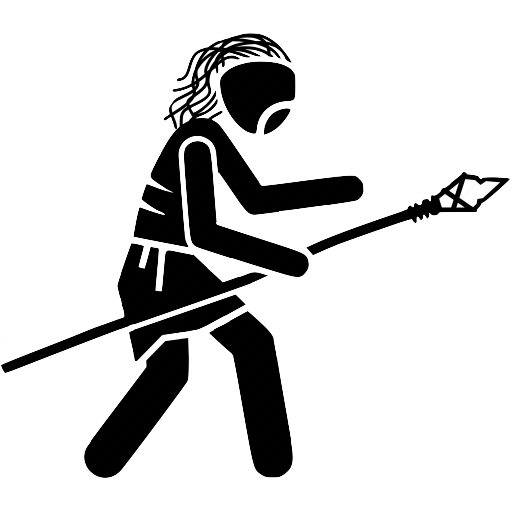 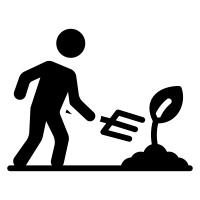 社
会
狩猟採集
農耕
キIワIド
その日ぐらし
安定
・
集落の形成
資質
・
能
力
求められる
体力
忍耐力
求められる資質・能力
Society 1.0
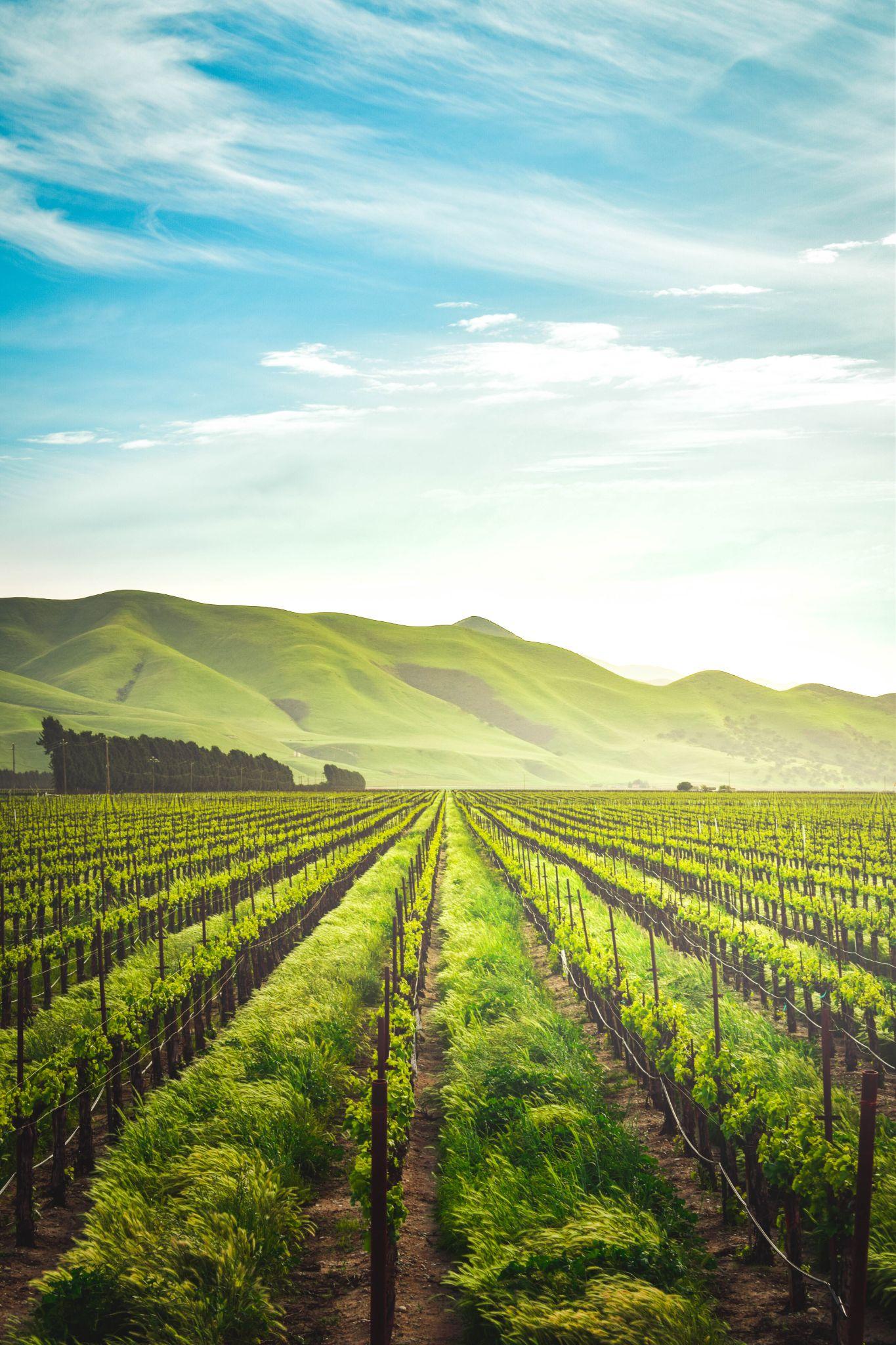 Society 2.0
Society 3.0
稲
作
技
術
の
発
展
機
関
車
の
発
明
・電気の発明
・電話の発明
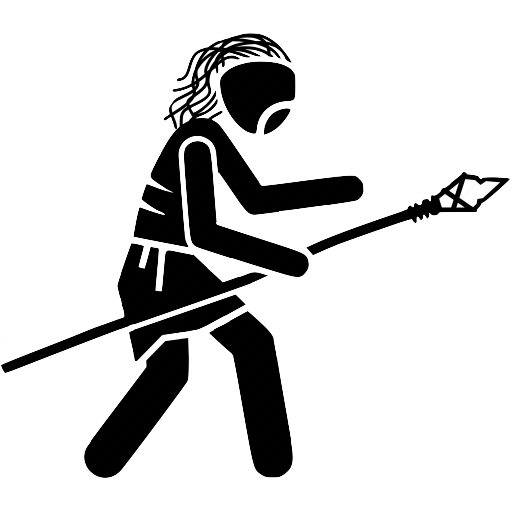 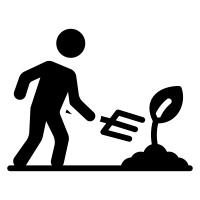 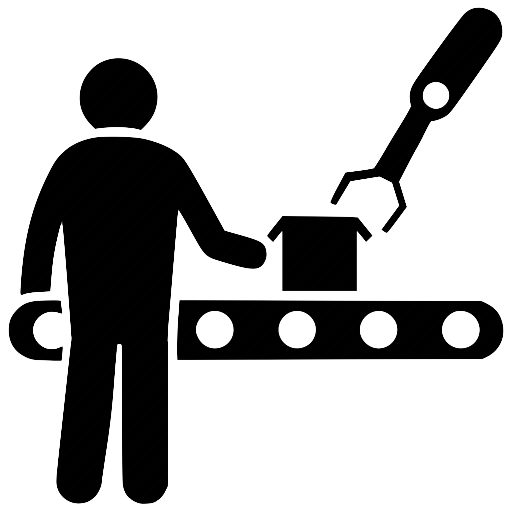 社
会
狩猟採集
農耕
工業
その日ぐらし
安定
集落の形成
大量生産
市場経済
単語
性
質
・
能
力
求められる
求められる資質・能力
Society 1.0
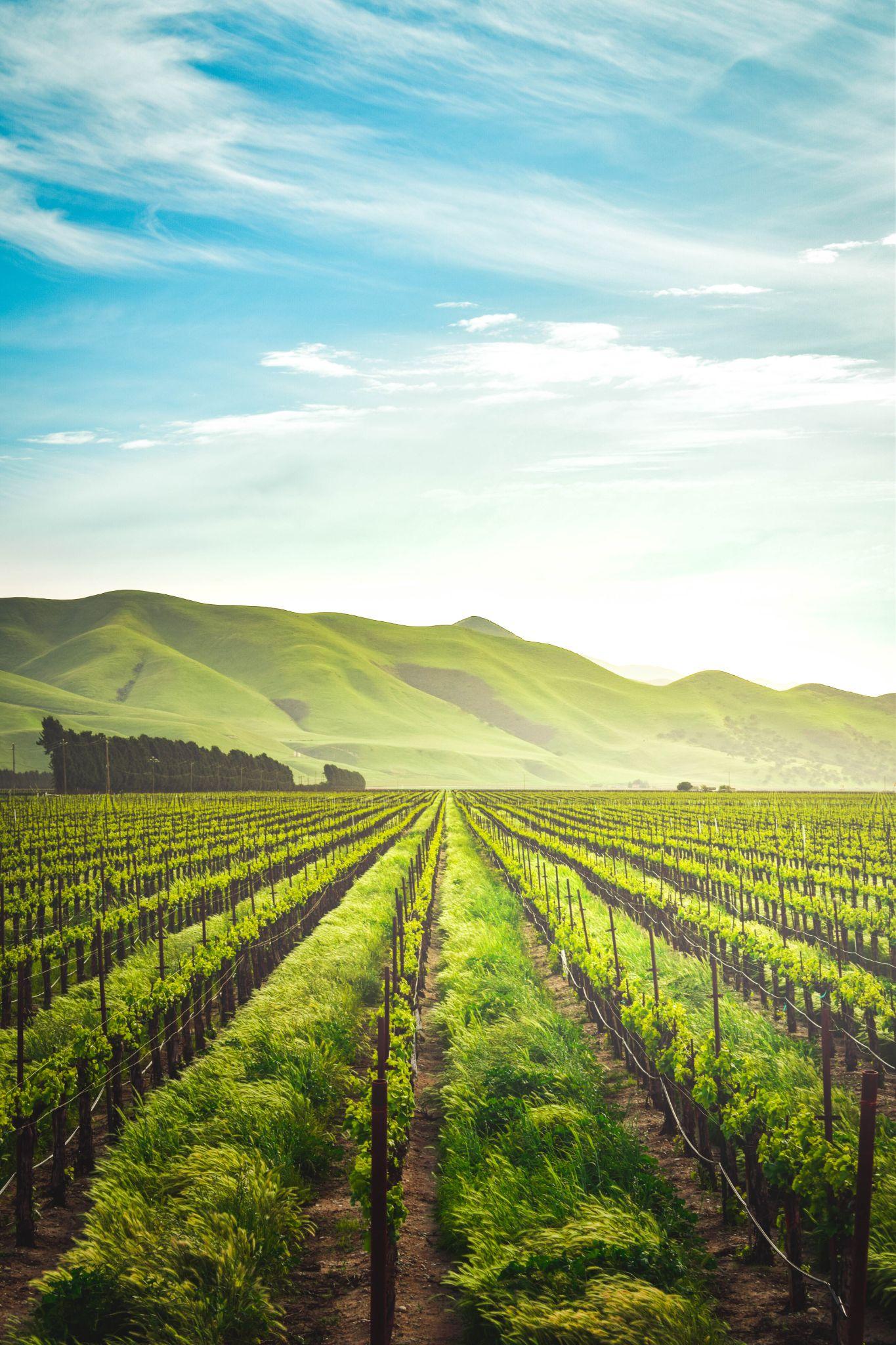 Society 2.0
Society 3.0
稲
作
技
術
の
発
展
機
関
車
の
発
明
・電気の発明
・電話の発明
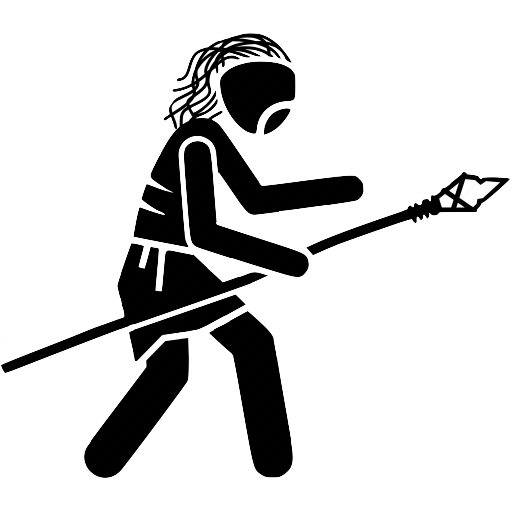 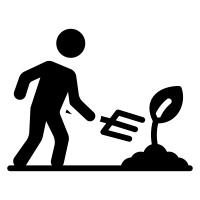 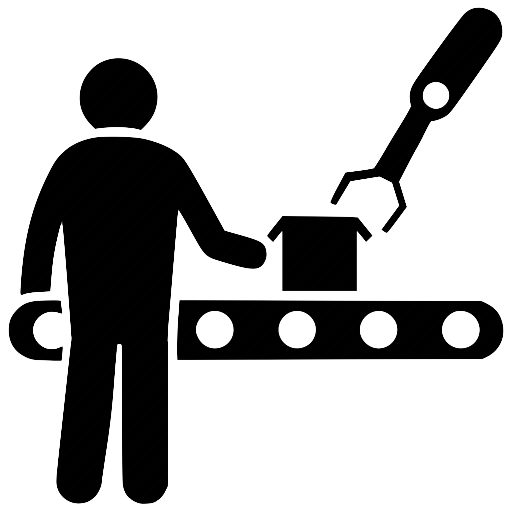 社
会
狩猟採集
農耕
工業
その日ぐらし
安定
集落の形成
大量生産
市場経済
単語
性
質
・
能
力
求められる
協調性
計画性
求められる資質・能力
Society 2.0
Society 3.0
Society 4.0
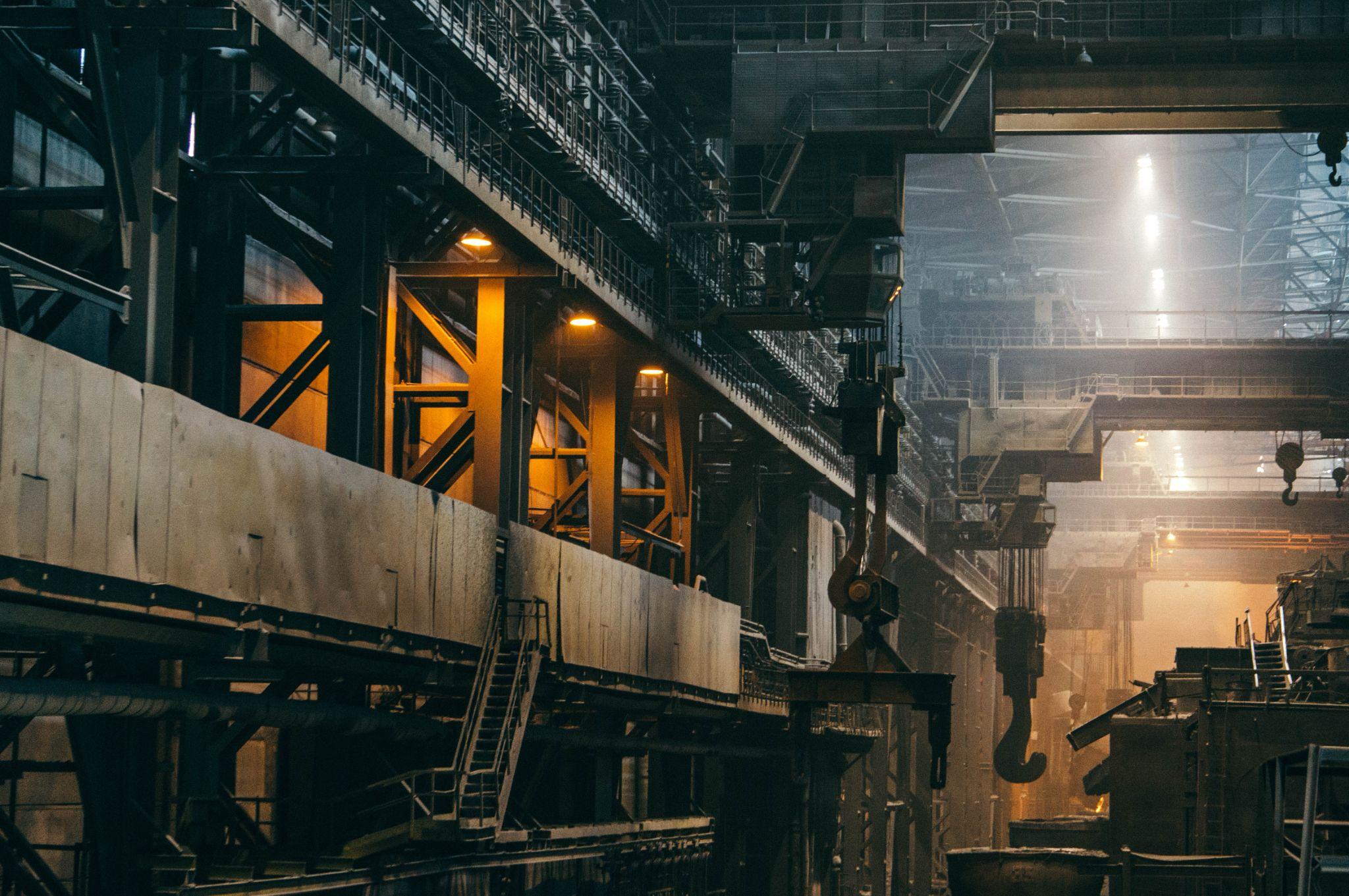 コ
ン
ピ
ュ
I
タ
の
発
明
機
関
車
の
発
明
・電気の発明
・電話の発明
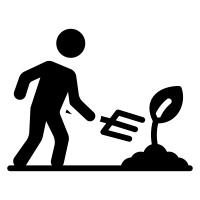 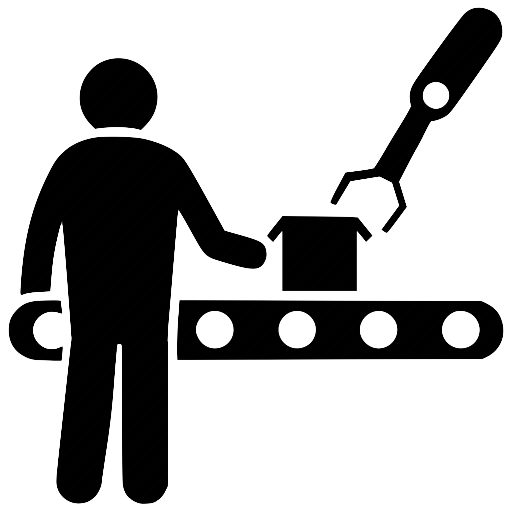 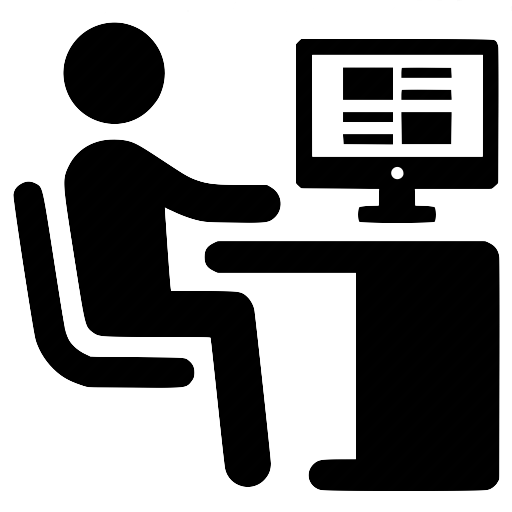 農耕
工業
情報
安定
・
集落の形成
大量生産
市場経済
情報技術
ボーダレス
求められる資質・能力
Society 2.0
Society 3.0
Society 4.0
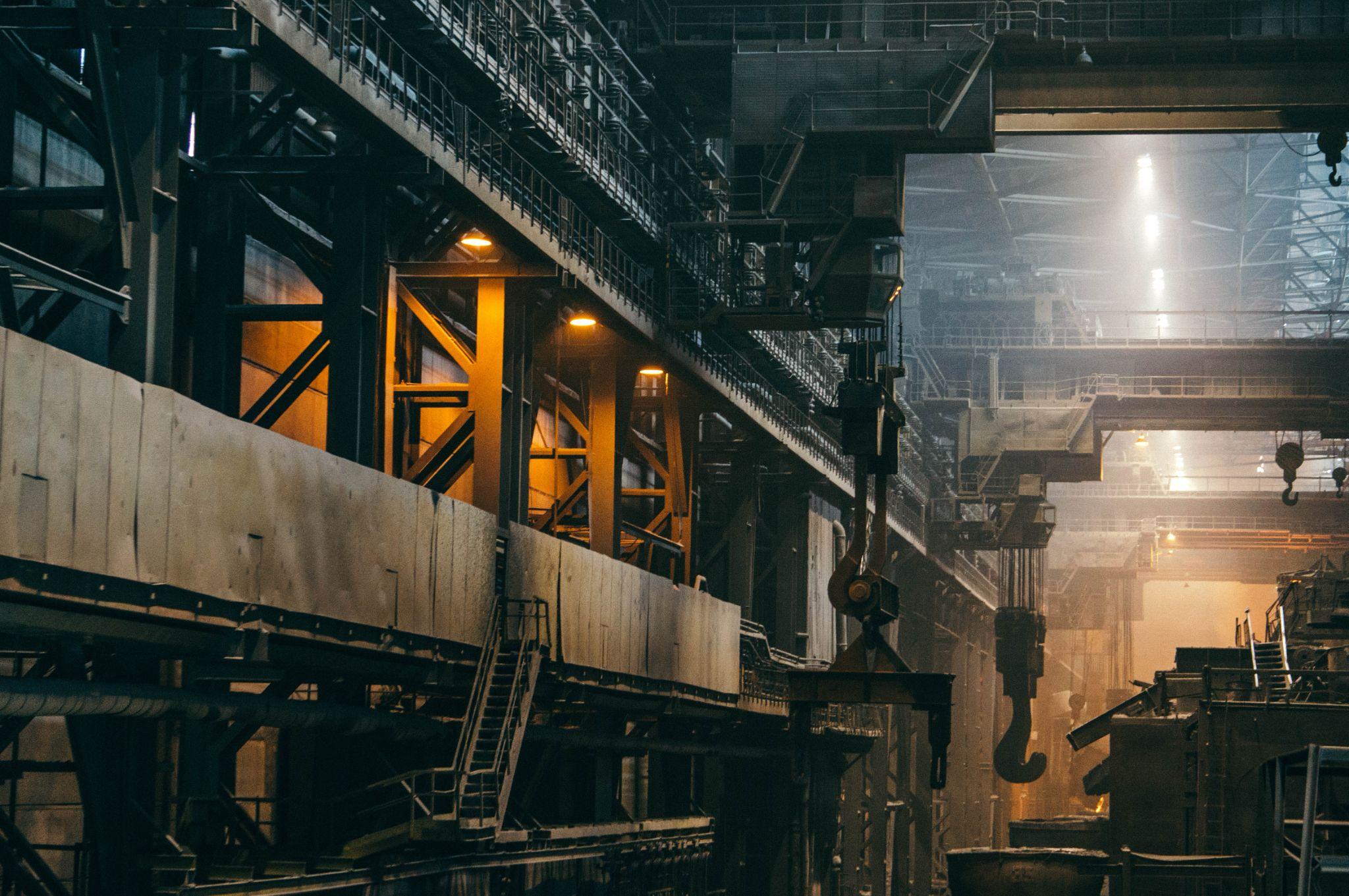 コ
ン
ピ
ュ
I
タ
の
発
明
機
関
車
の
発
明
・電気の発明
・電話の発明
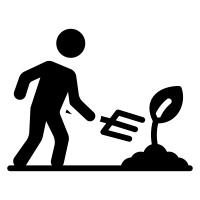 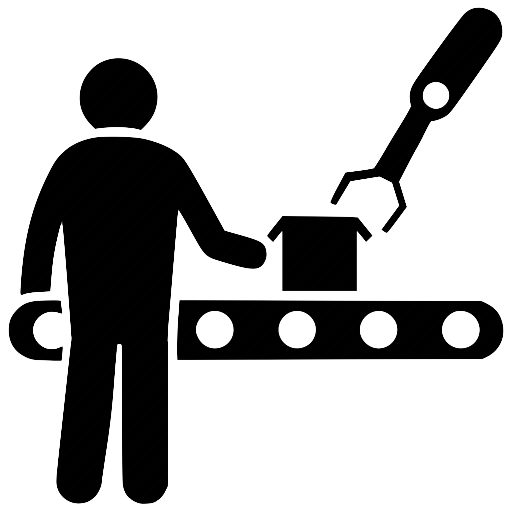 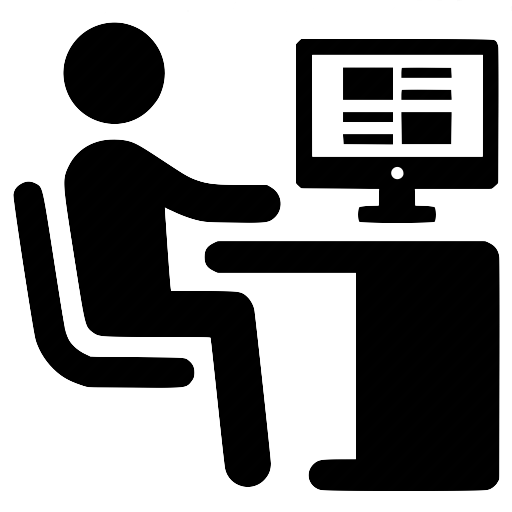 農耕
工業
情報
安定
・
集落の形成
大量生産
市場経済
情報技術
ボーダレス
技術力
専門技能
求められる資質・能力
Society 3.0
Society 4.0
Society 5.0
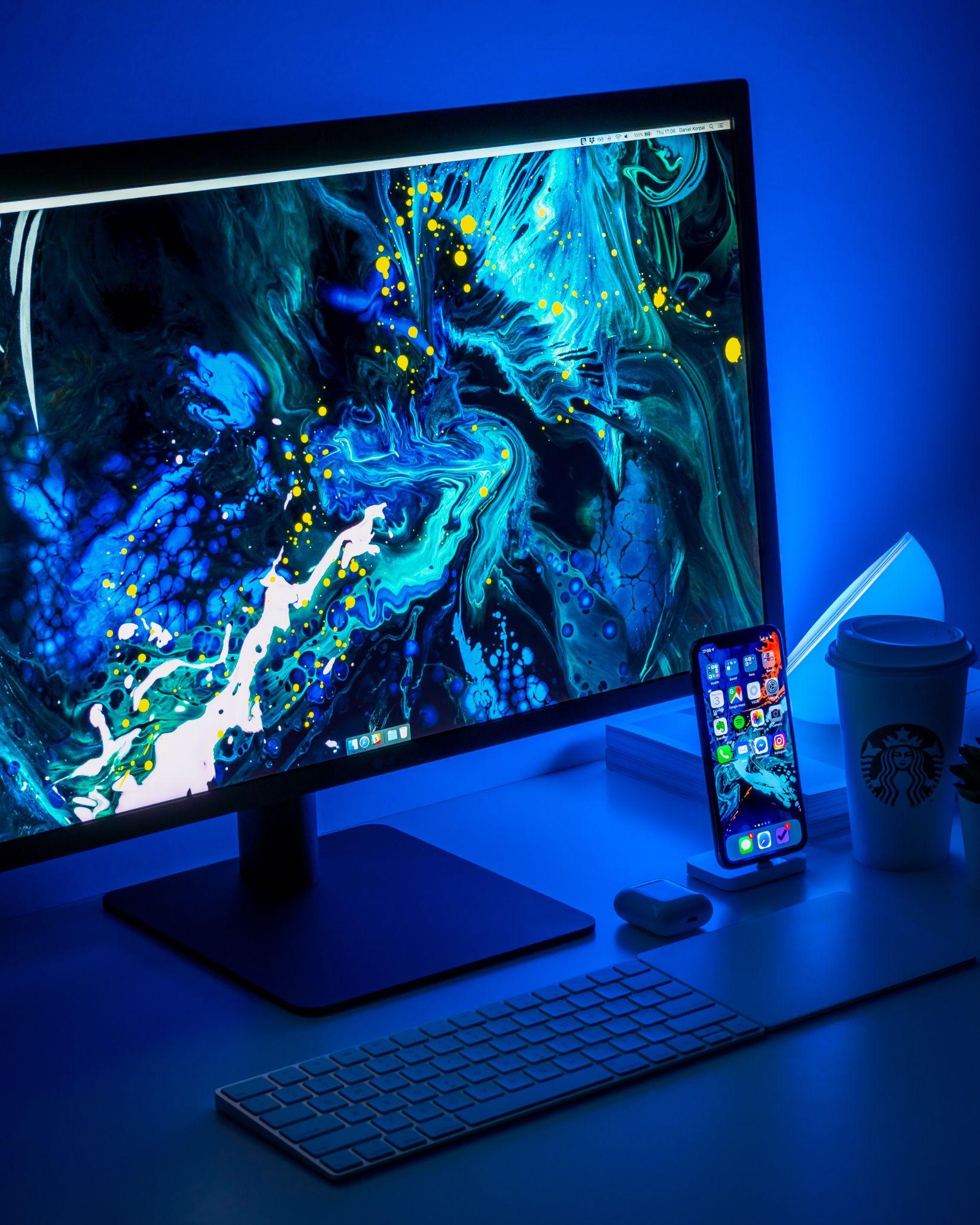 コ
ン
ピ
ュ
I
タ
の
発
明
A
I
技
術
の
発
展
・
I
O
T
の
活用
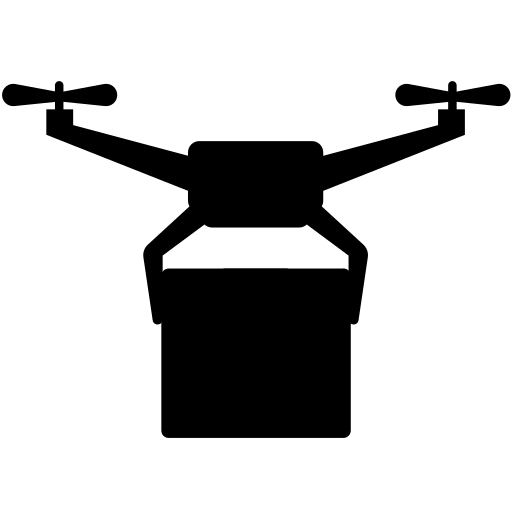 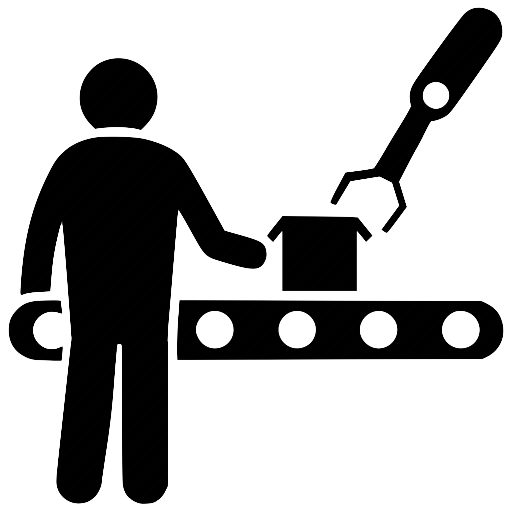 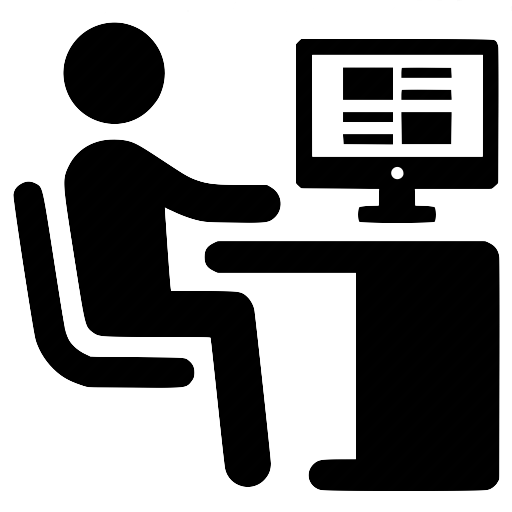 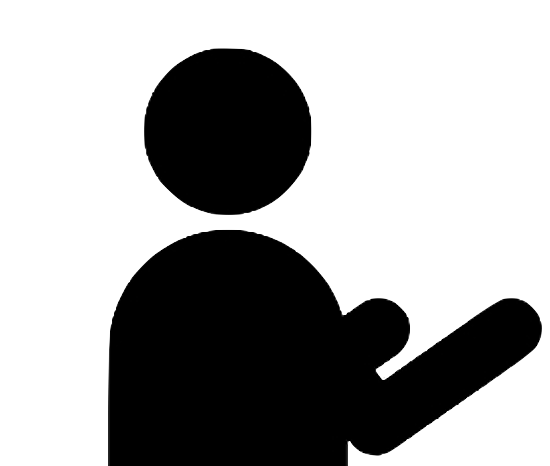 工業
情報
超スマート
・
創造
大量生産
市場経済
情報技術
ボーダレス
持続可能な
より良い社会
求められる資質・能力
Society 3.0
Society 4.0
Society 5.0
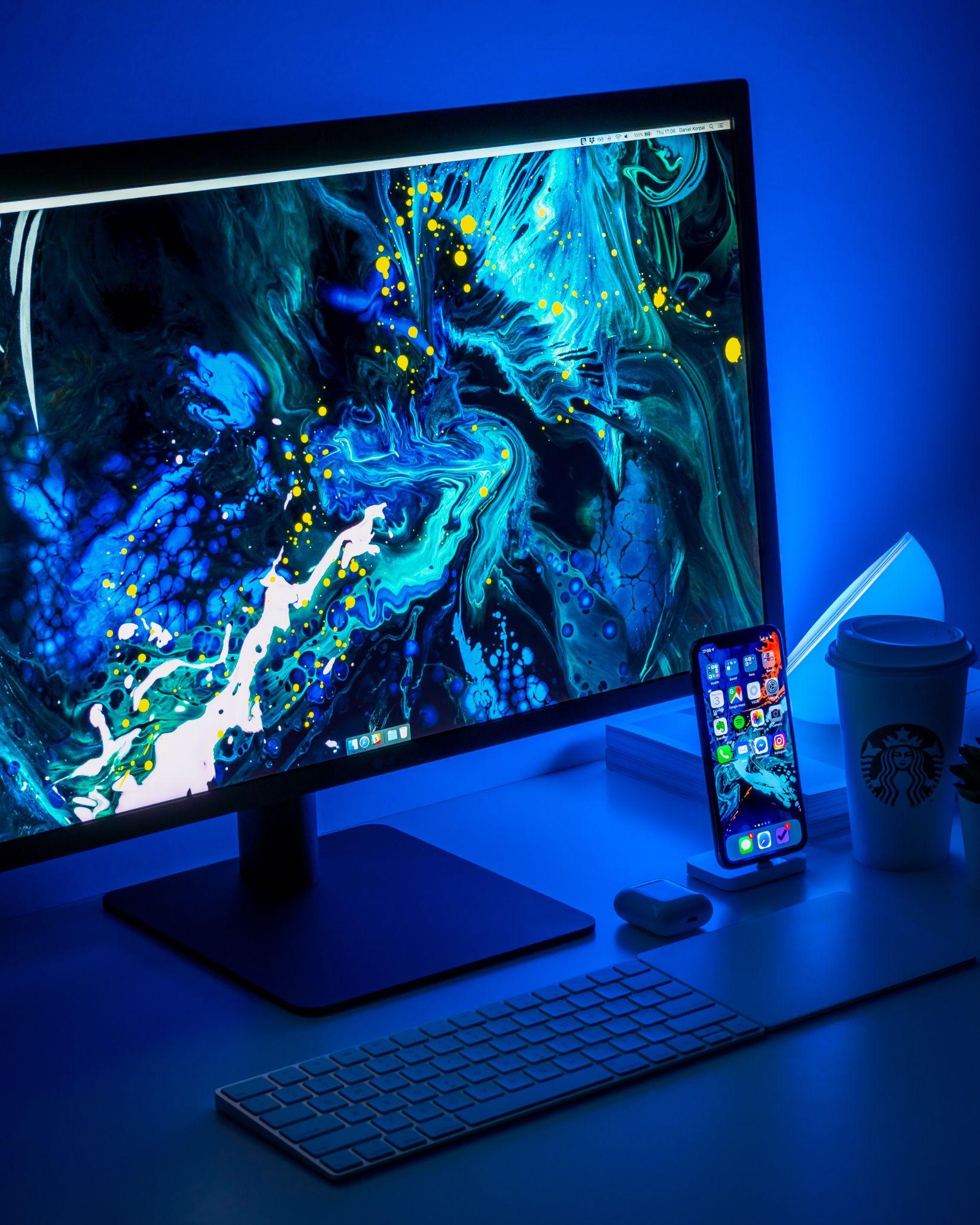 コ
ン
ピ
ュ
I
タ
の
発
明
A
I
技
術
の
発
展
・
I
O
T
の
活用
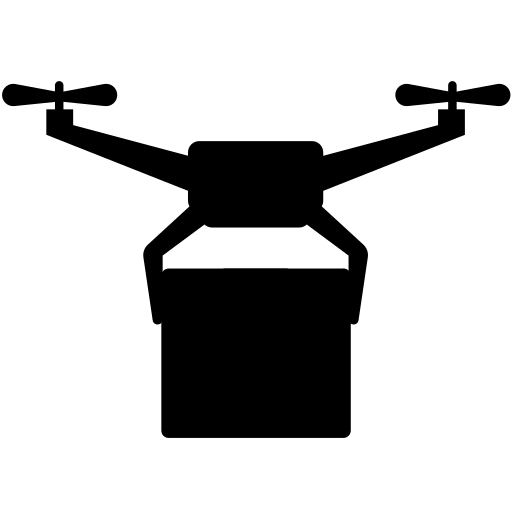 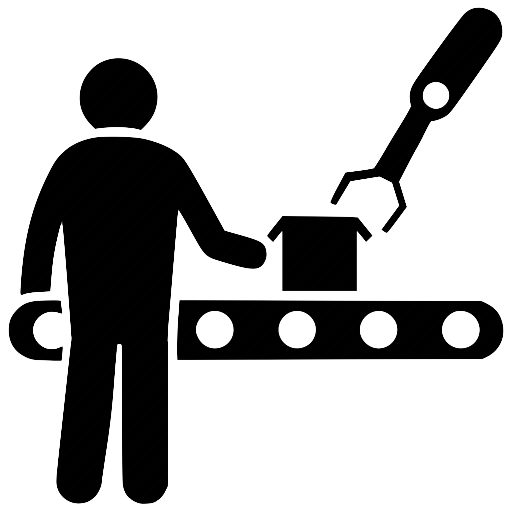 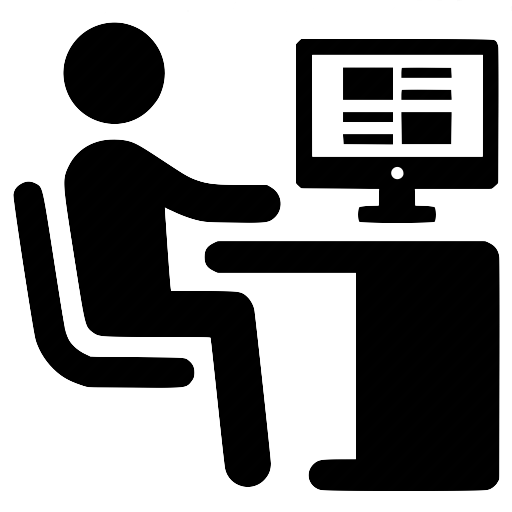 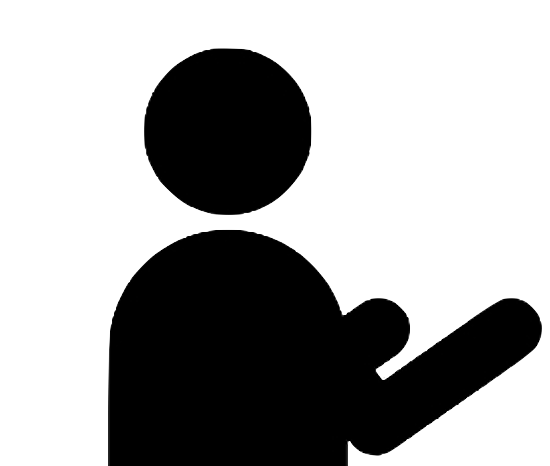 工業
情報
超スマート
・
創造
大量生産
市場経済
情報技術
ボーダレス
持続可能な
より良い社会
ITリテラシー
情報活用力

クリティカルシンキング
（批判的思考力）
求められる資質・能力
Society 4.0
Society 5.0
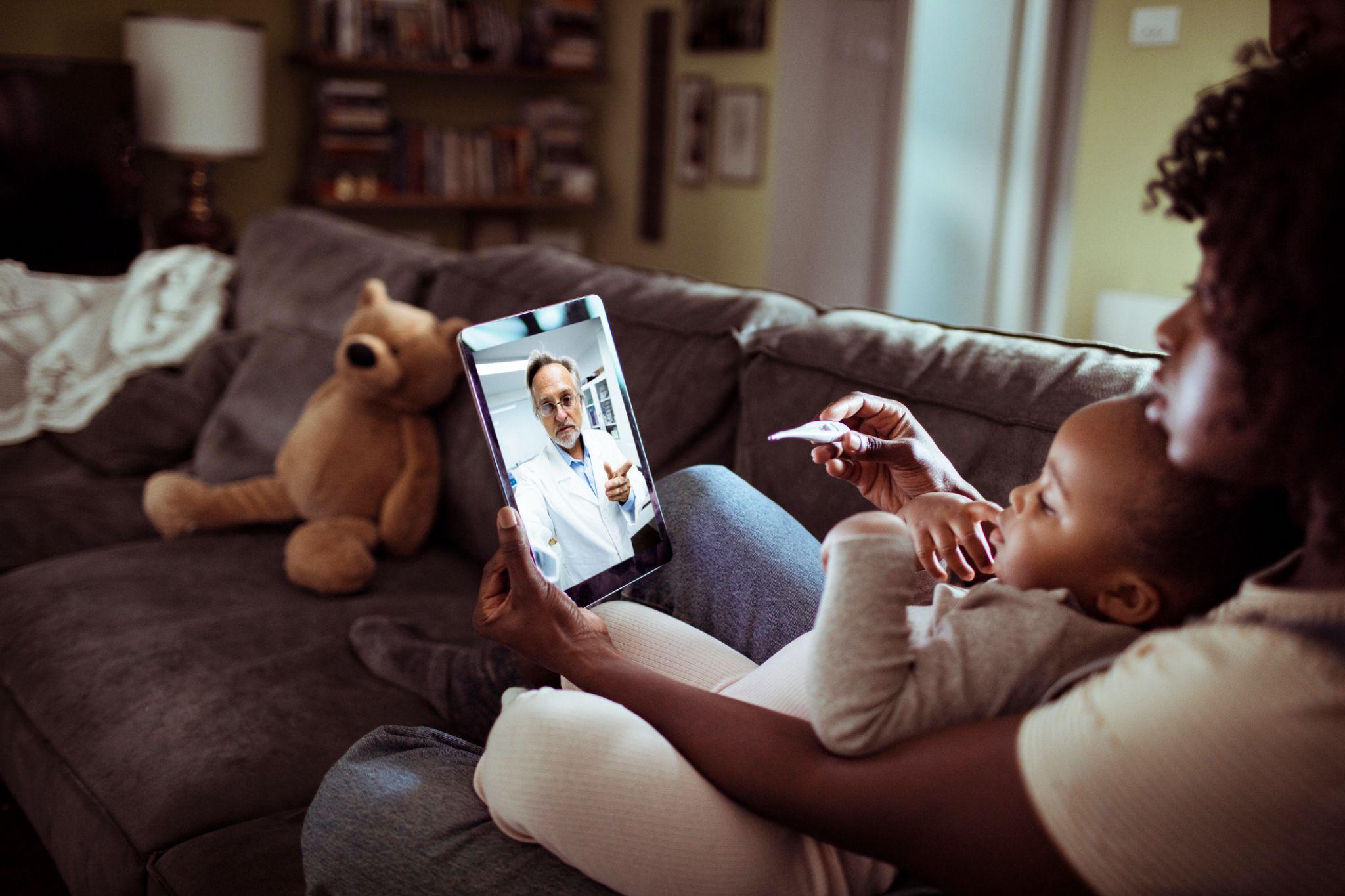 A
I
技
術
の
発
展
・
I
o
T
の
活用
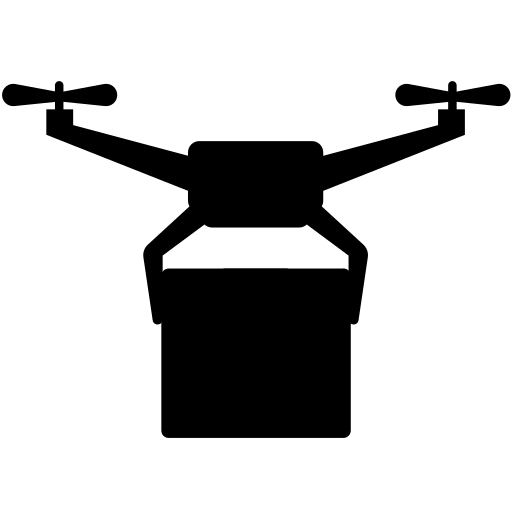 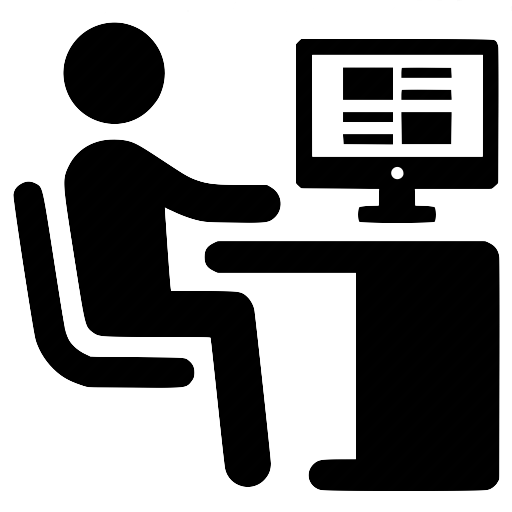 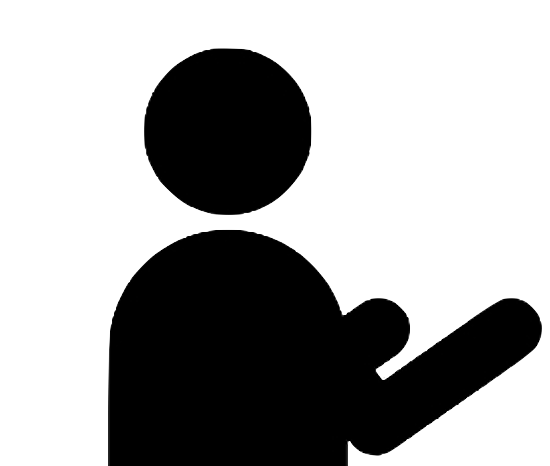 情報
超スマート
・
創造
情報技術
ボーダレス
持続可能な
より良い社会
求められる資質・能力
Society 4.0
Society 5.0
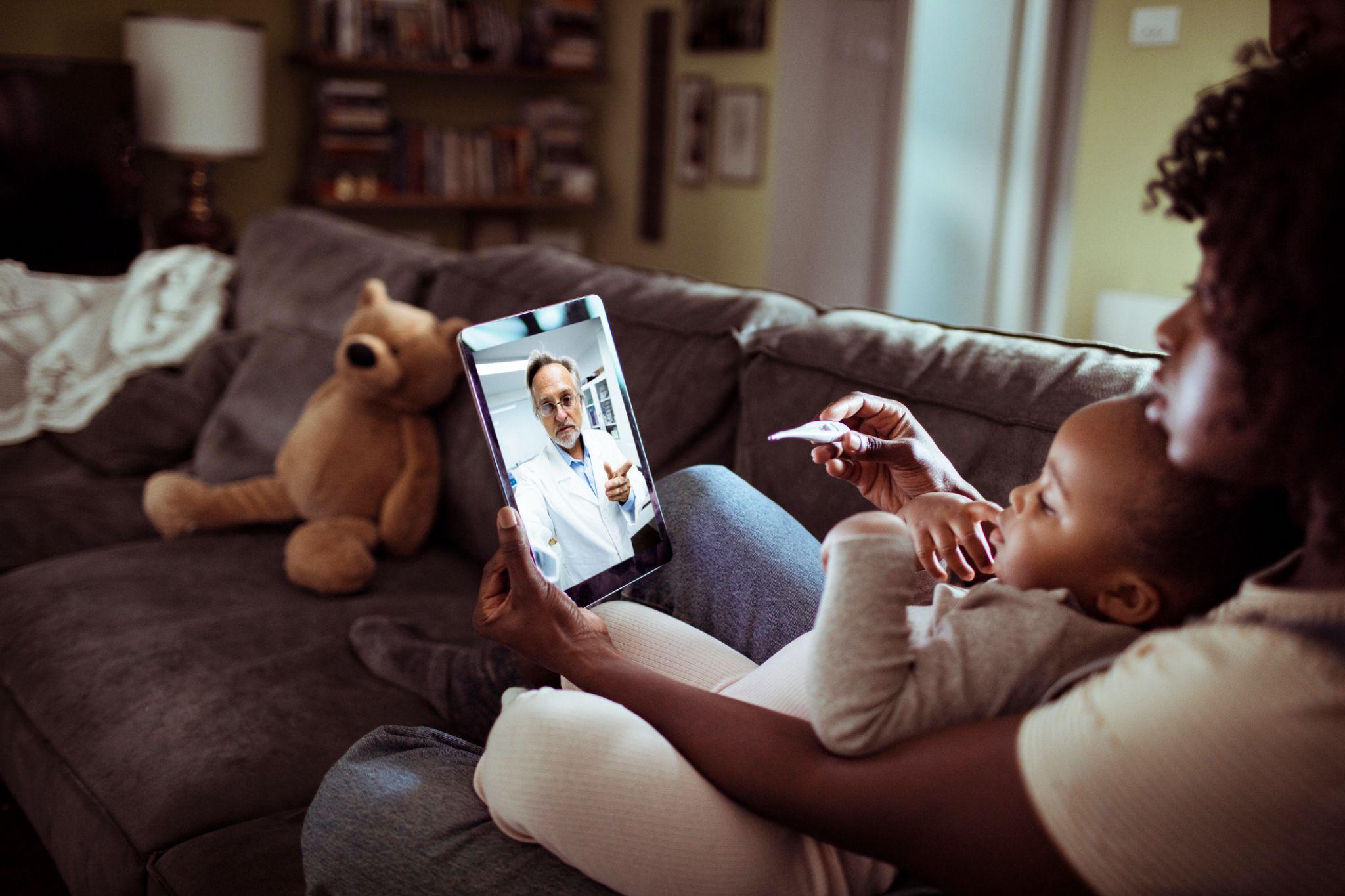 A
I
技
術
の
発
展
・
I
o
T
の
活用
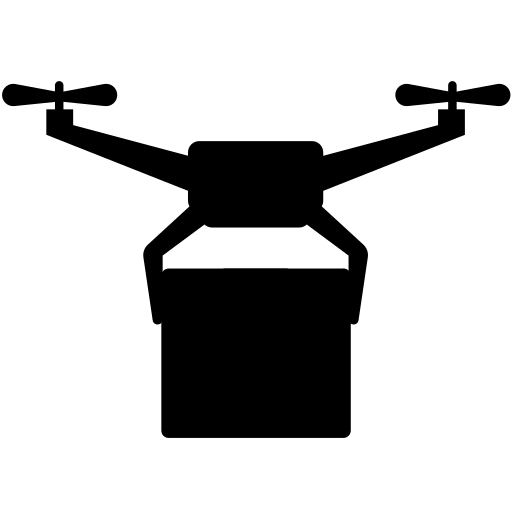 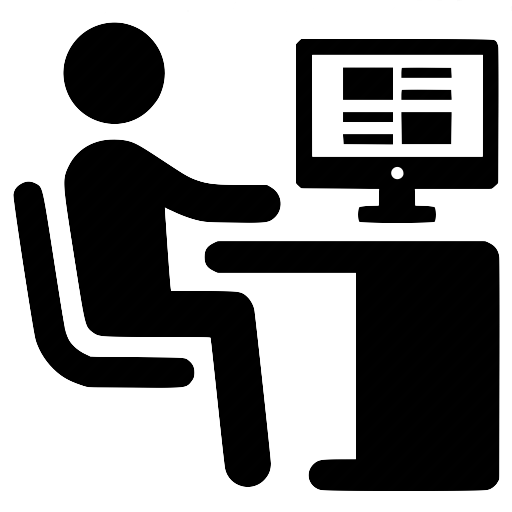 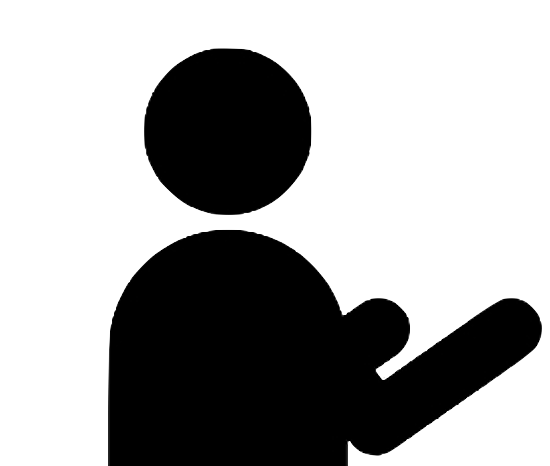 情報
超スマート
・
創造
情報技術
ボーダレス
持続可能な
より良い社会
??
経団連
20XX in Society 5.0
～デジタルで創る、私たちの未来～
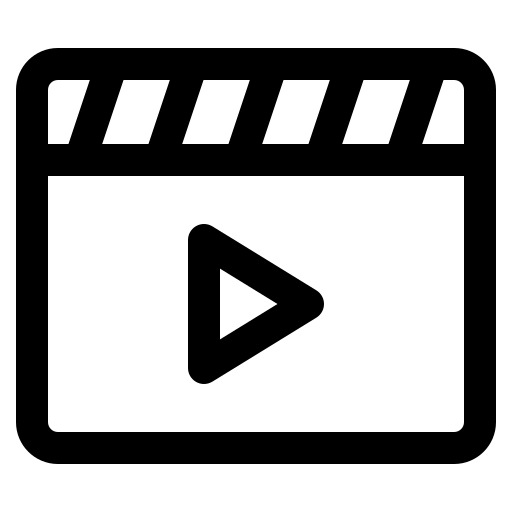 https://www.youtube.com/watch?v=tgZEgEAV0Bk
[Speaker Notes: https://www.youtube.com/watch?v=tgZEgEAV0Bk]
Society 4.0
Society 5.0
技術（テクノロジー）の進歩によって我々の生活は豊かになってきた。
社会の変化にともない、
求められる資質・能力も変わっていく。
A
I
技
術
の
発
展
・
I
o
T
の
活用
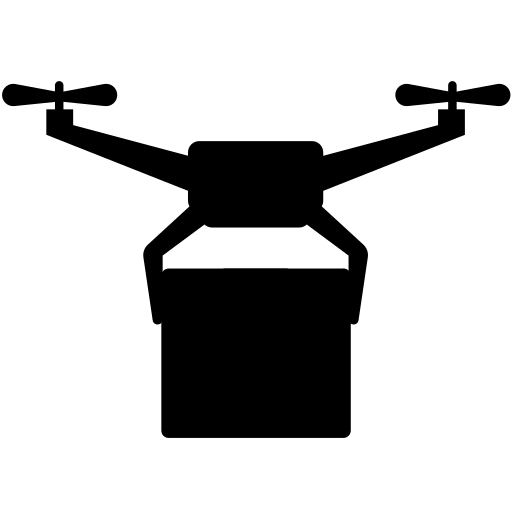 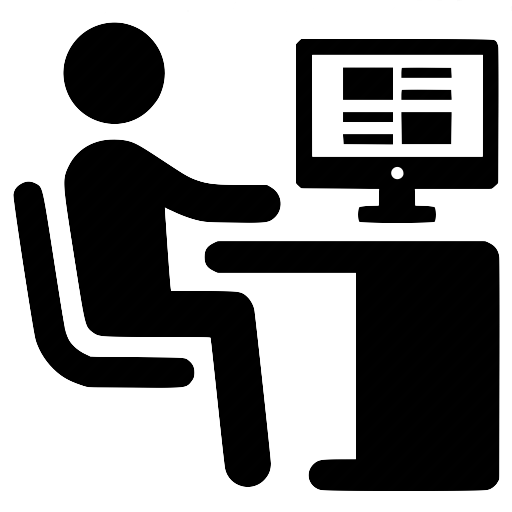 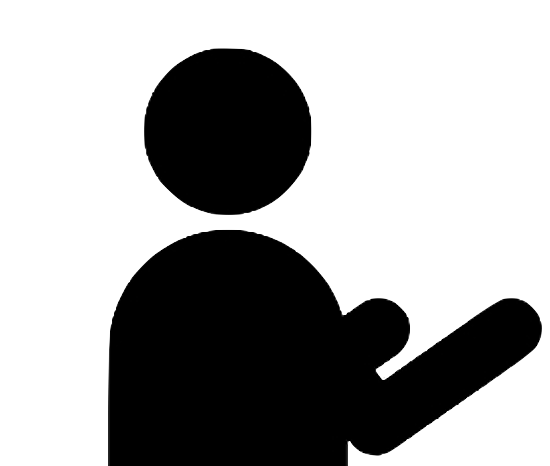 社
会
情報
超スマート
・
創造
Society 5.0 はまだ未知の世界。
キIワIド
情報技術
ボーダレス
持続可能な
より良い社会
持続可能なより良い未来を作るためにも、
基本知識を情報 Iで学んでいこう！
資
質
・
能
力
ITリテラシー
情報活用力

クリティカルシンキング
（批判的思考力）
??
求められる